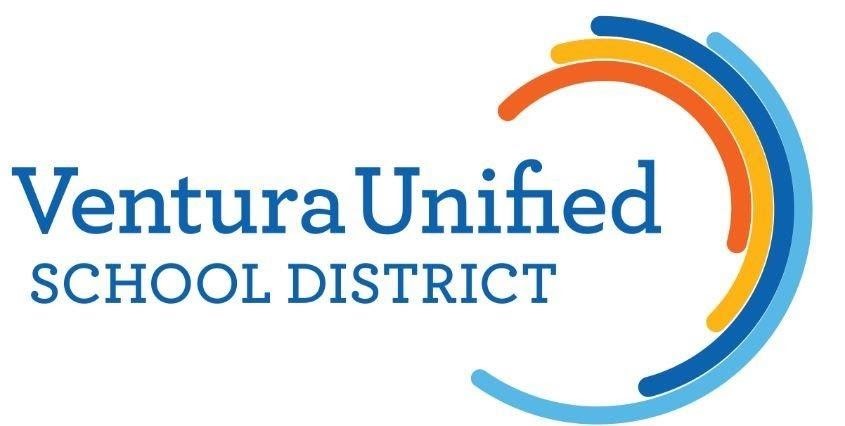 Ventura Unified School District
School Counseling
[Speaker Notes: Give info about my background/experience
Lead SAP school counselor- serve elementary schools
Ventura Native, J.Serra, Balboa, Buena
UCSB undergrad
MAT with ABA emphasis, PPS credential school counseling  
Worked in education for the past 10 years, including behavioral therapy experience, paraeducator in special day class experience, substitute teaching and school counseling]
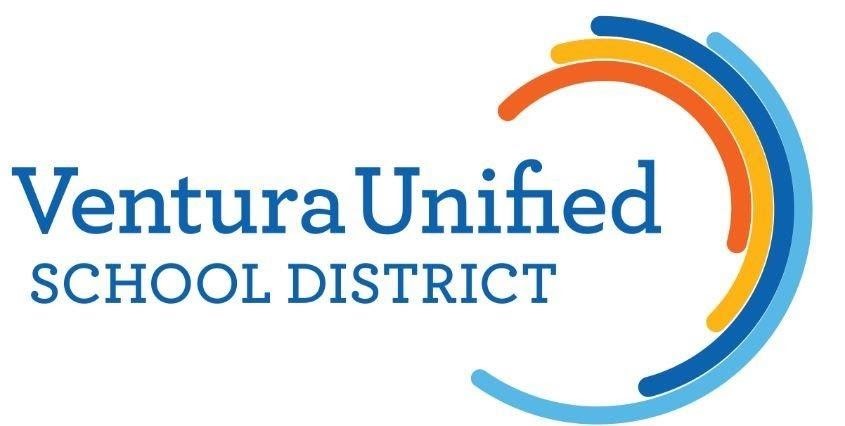 Distrito Escolar Unificado de Ventura
Consejería escolar
[Speaker Notes: Give info about my background/experience
Lead SAP school counselor- serve elementary schools
Ventura Native, J.Serra, Balboa, Buena
UCSB undergrad
MAT with ABA emphasis, PPS credential school counseling  
Worked in education for the past 10 years, including behavioral therapy experience, paraeducator in special day class experience, substitute teaching and school counseling]
Welcome!
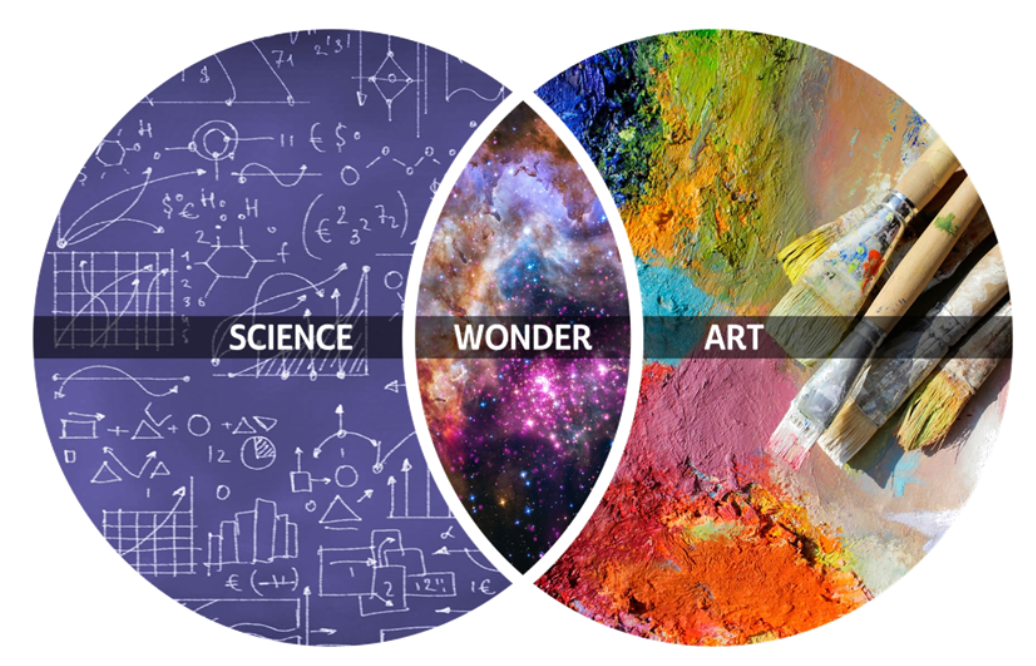 [Speaker Notes: Science based and data driven practices in conjunction with creativity and individualized supports]
¡Bienvenido!
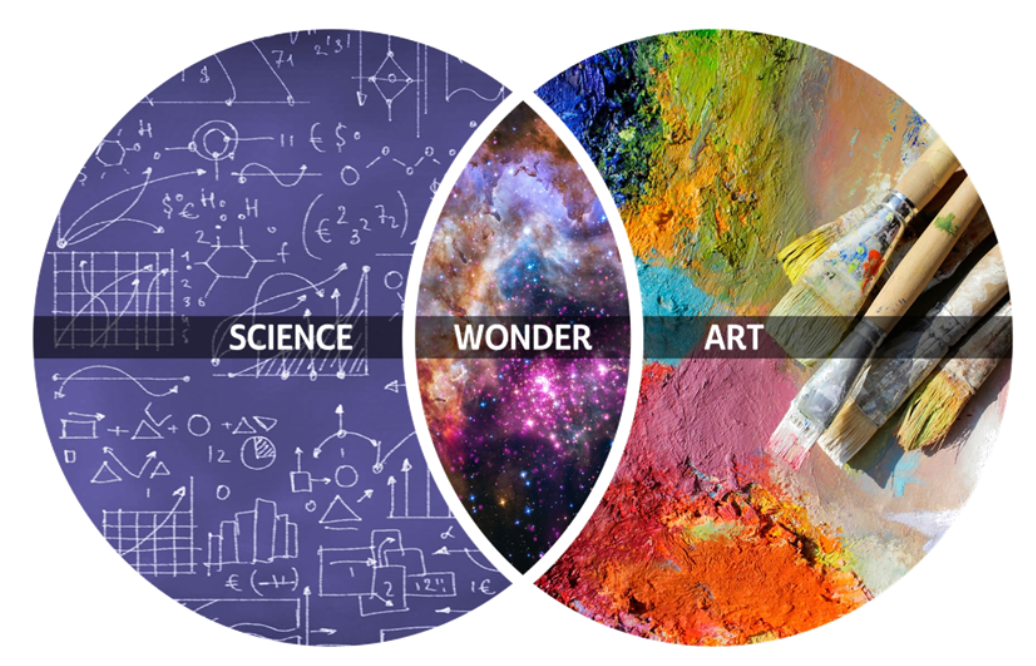 ciencia  maravilla    arte
[Speaker Notes: Science based and data driven practices in conjunction with creativity and individualized supports]
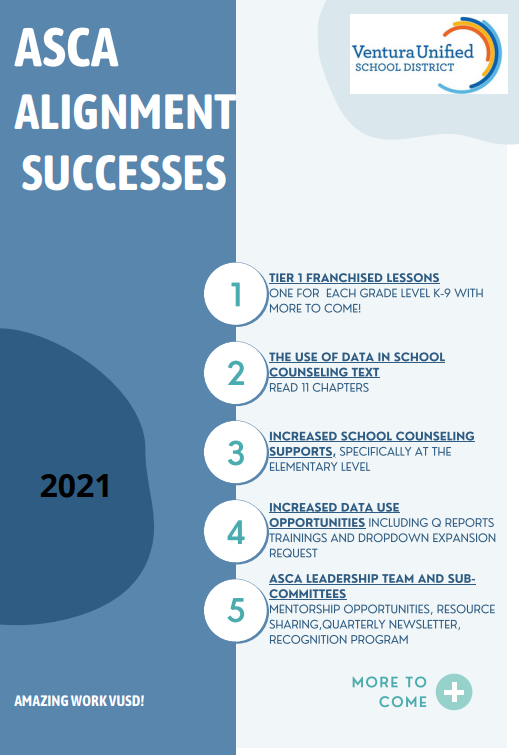 VUSD School Counseling
2020-2021 Program Accomplishments
[Speaker Notes: Quarterly newsletter through parent square with information about school counseling
Increased staff and available supports]
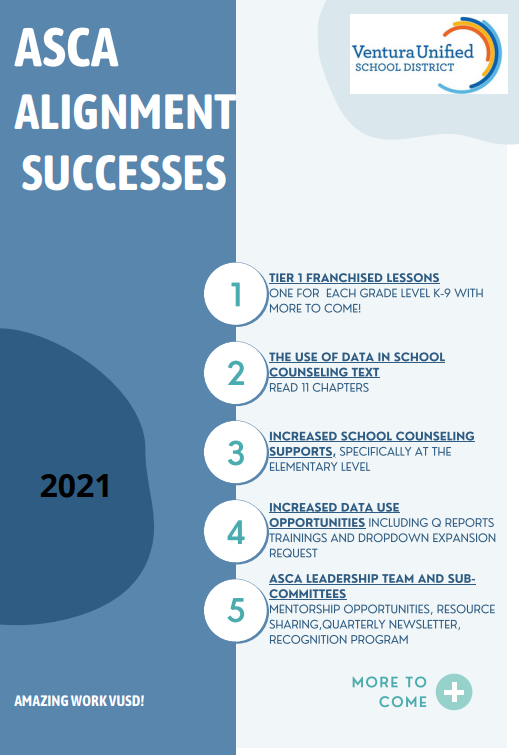 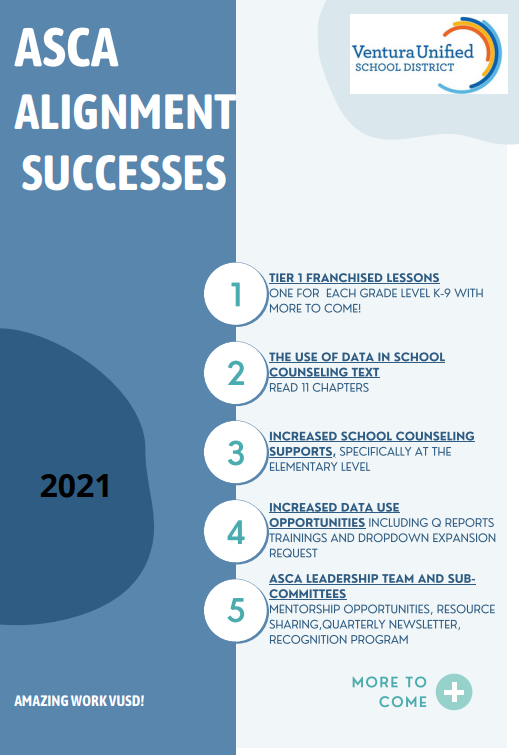 Consejería escolar del VUSD
Logros del programa 2020-2021
[Speaker Notes: Quarterly newsletter through parent square with information about school counseling
Increased staff and available supports]
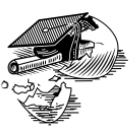 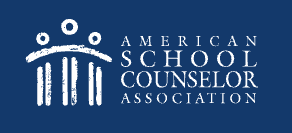 Data Driven
Collaboration With Hatching Results

Ongoing Professional Development For All VUSD School Counselors and Administrators 

Alignment with the ASCA National Model Recommendations

Ongoing, Multi-year Initiative
[Speaker Notes: Multiple professional developments each school year. 
Collaboration, development and evaluation of school counseling program.]
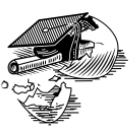 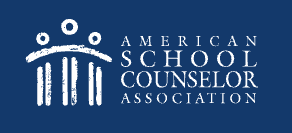 Basado en datos
Colaboración con Hatching Results

Desarrollo profesional continuo para todos los consejeros y administradores escolares del VUSD 

Alineación con las recomendaciones del modelo nacional de ASCA

Iniciativa multianual en curso
Data Utilization
We collect 3 types of data to develop and evaluate our school counseling program
Process Data
-The who, what, when and how long data (which lessons in which classes)
Perception Data
-Measure Attitude, Knowledge and Skills of our Students
Outcome Data
	-Achievement data and achievement related data
		(Graduation Rates, GPA’s, Attendance, Discipline referrals, Parent involvement)
[Speaker Notes: Data, data , data!]
Utilización de datos
Recopilamos 3 tipos de datos para desarrollar y evaluar nuestro programa de consejería escolar.
Procesar datos
-Los datos de quién, qué, cuándo y cuánto tiempo (qué lecciones en qué clases)
Datos de percepción
-Medir la actitud, el conocimiento y las habilidades de nuestros estudiantes
Datos de resultados
	-Datos de logros y datos relacionados con los logros
		(Tasas de graduación, promedio general, asistencia, referencias disciplinarias, participación de los padres)
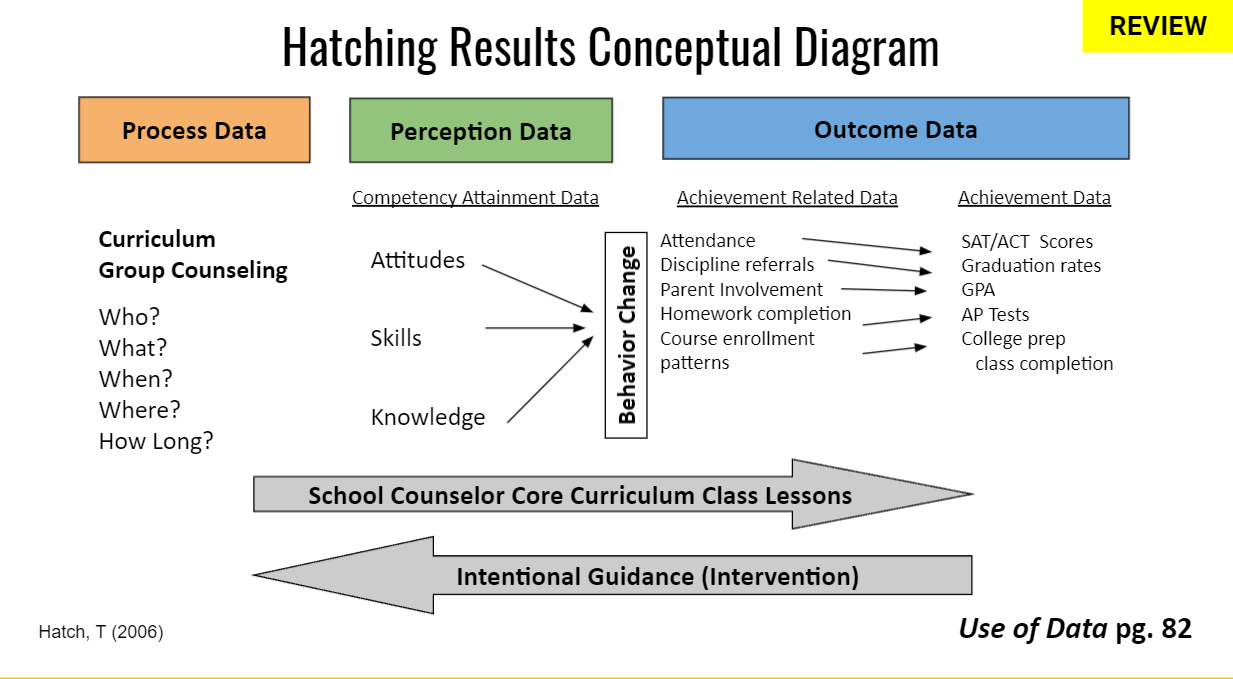 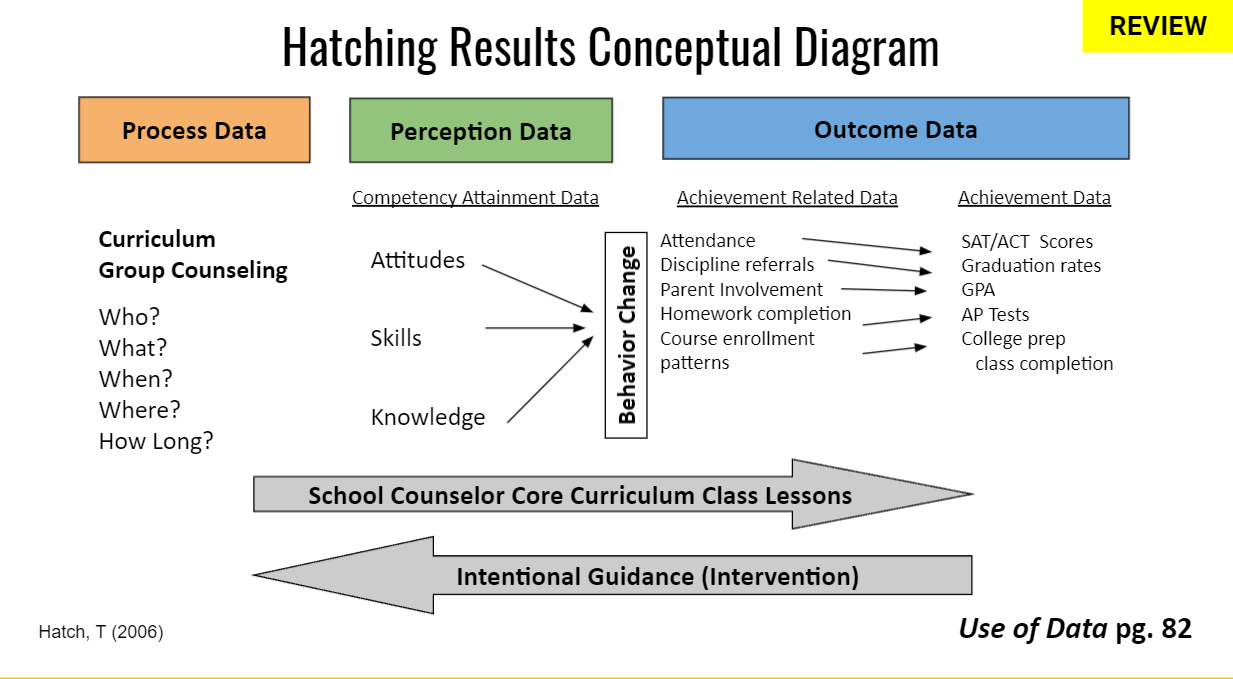 Revisión
Diagrama conceptual de Hatching Results
Procesar datos
Datos de percepción
Datos de resultado
Datos de logro de competencias
Datos relacionados con el logro
Datos de logros
Consejeria grupal del plan de estudios
¿Quién?
¿Qué?
¿Cuándo?
¿Dónde?
¿Cuánto tiempo?
Actitudes


Habilidades


Conocimiento
Asistencia
Referencias disciplinarias
Participación de los padres
Finalización de la tarea
Inscripción al curso
Patrones
Puntajes SAT / ACT
Tasas de graduación
Promedio general
Pruebas de nivel avanzado
Preparación universitaria
La finalización de clases
Cambio de comportamiento
Lecciones de la clase del plan de estudios básico del consejero escolar
Orientación intencional (intervención)
Uso de datos pág. 82
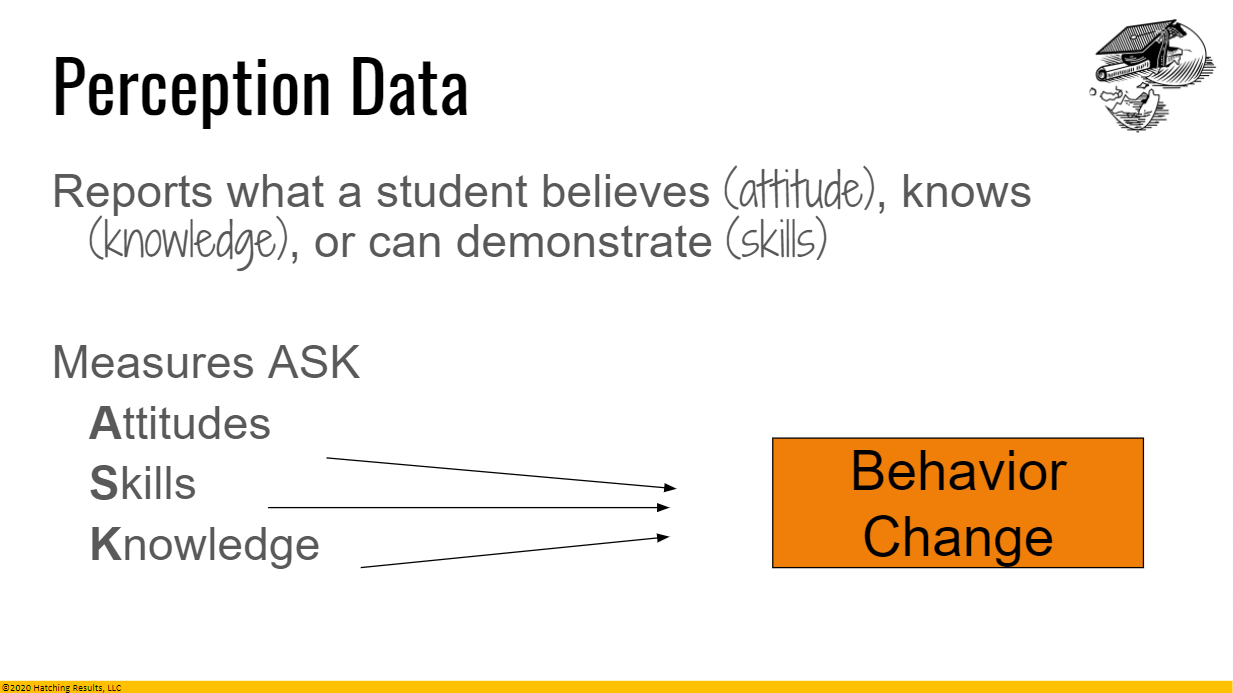 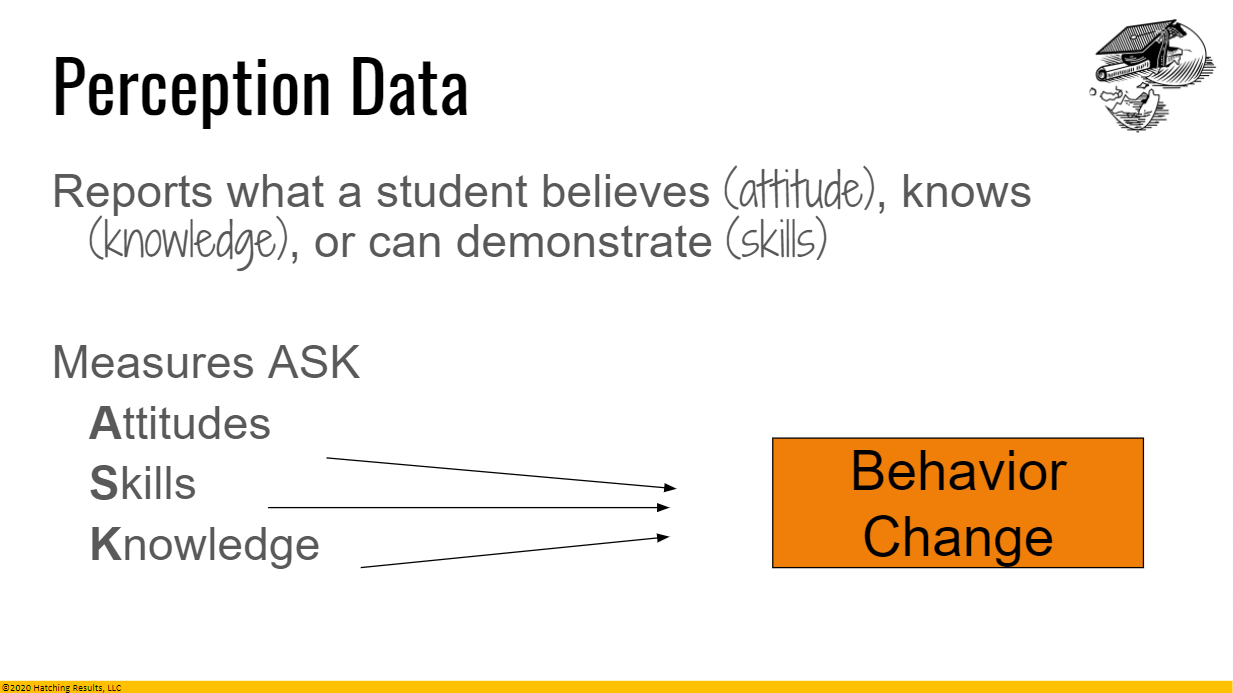 Datos de percepción
Informa lo que un estudiante cree (actitud), sabe (conocimiento) o puede demostrar (habilidades)
Medidas (ASK)
Actitudes
Habilidades
Conocimiento
Cambio de comportamiento
Pre-Post Tests
Perception Data Can Be Collected Via Pre-Post Tests

Pre-Post Tests Conducted Before and After Designated lessons

Allow for evaluation of program effectiveness

Perception data collected includes assessing attitude knowledge and skills of students.
Pruebas previas y posteriores
Los datos de percepción se pueden recopilar mediante pruebas previas y posteriores

Pruebas previas y posteriores realizadas antes y después de las lecciones designadas

Permitir la evaluación de la eficacia del programa

Los datos de percepción recopilados incluyen la evaluación del conocimiento y las habilidades de actitud de los estudiantes
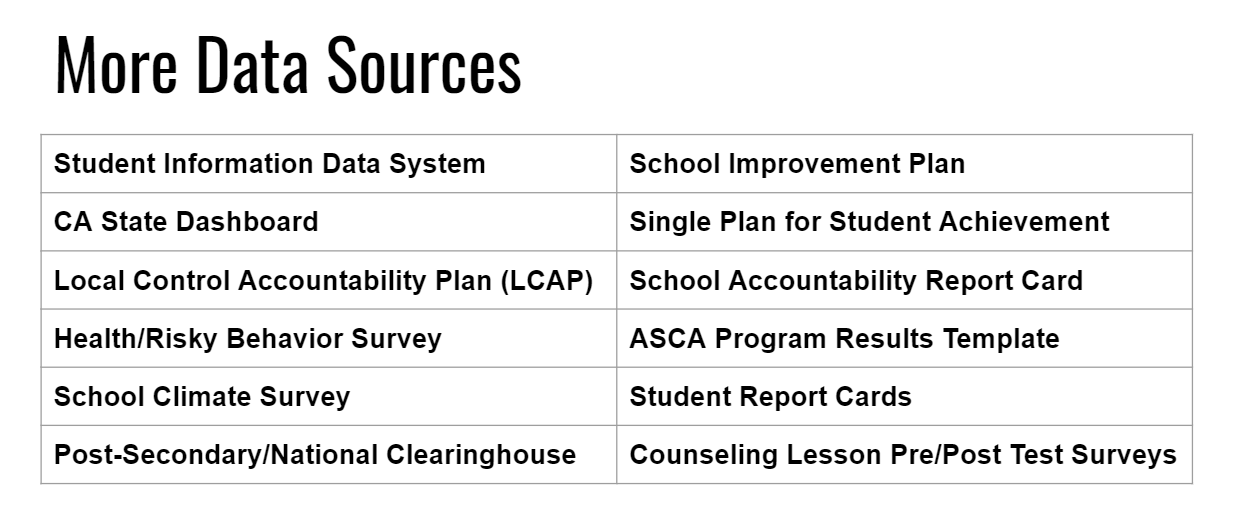 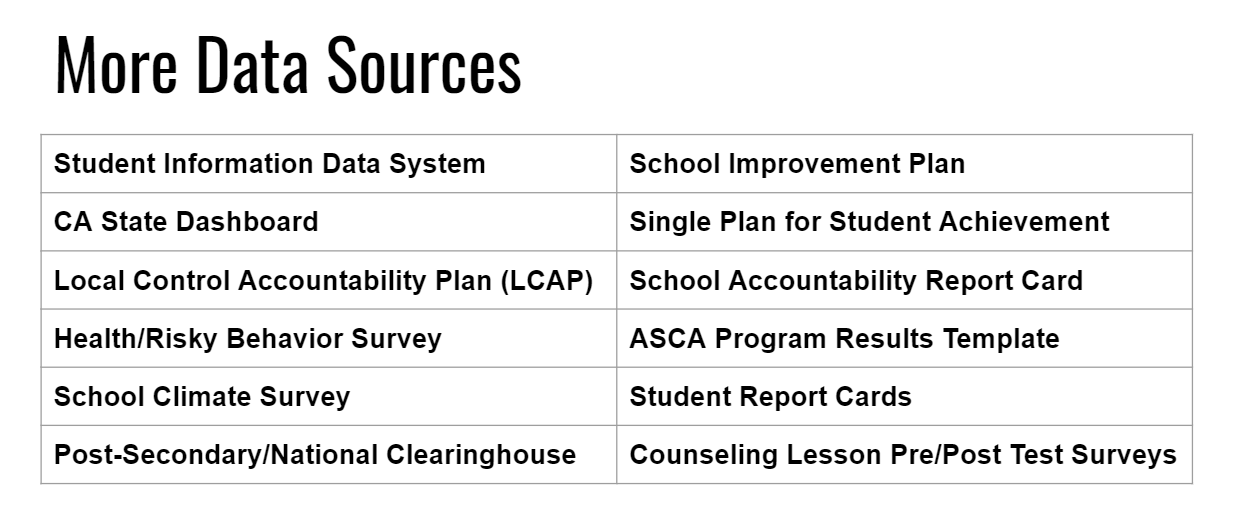 Más recursos de datos
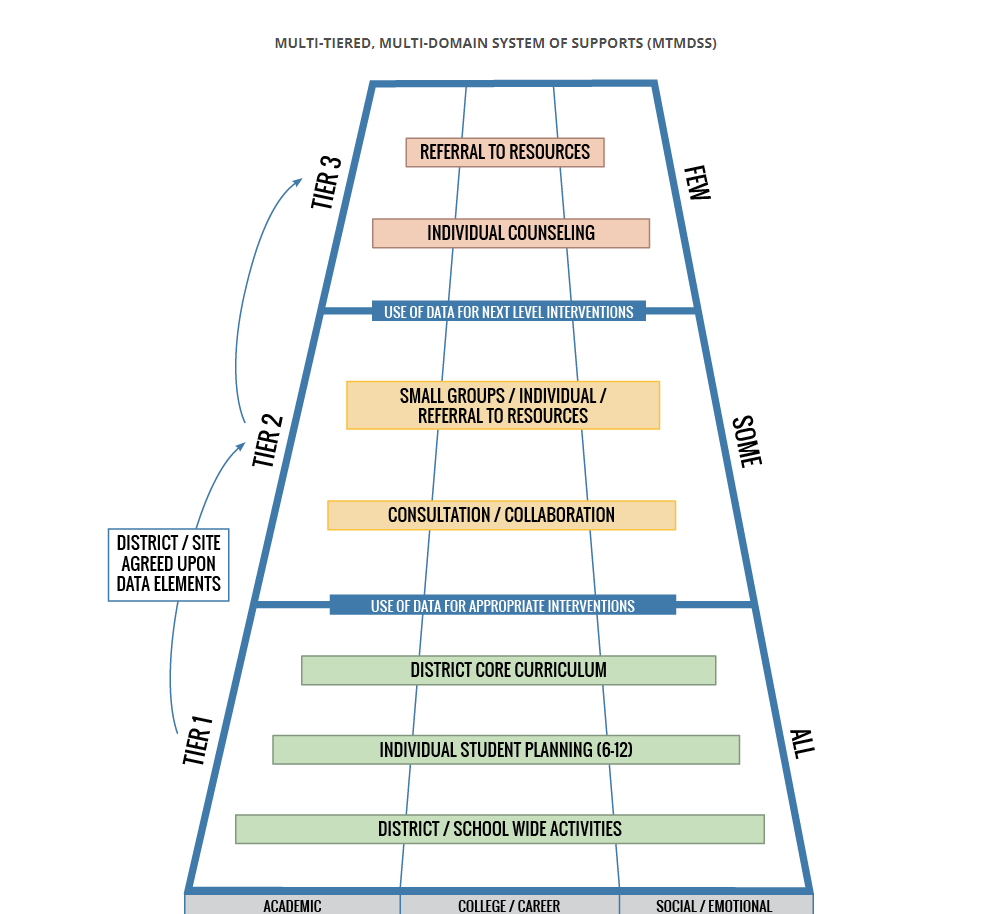 MTMDSS Overview
Multi-Tiered Multi-Domain
System of Supports

Tier 1-All Students
Tier 2-Some Students
Tier 3-Few Students
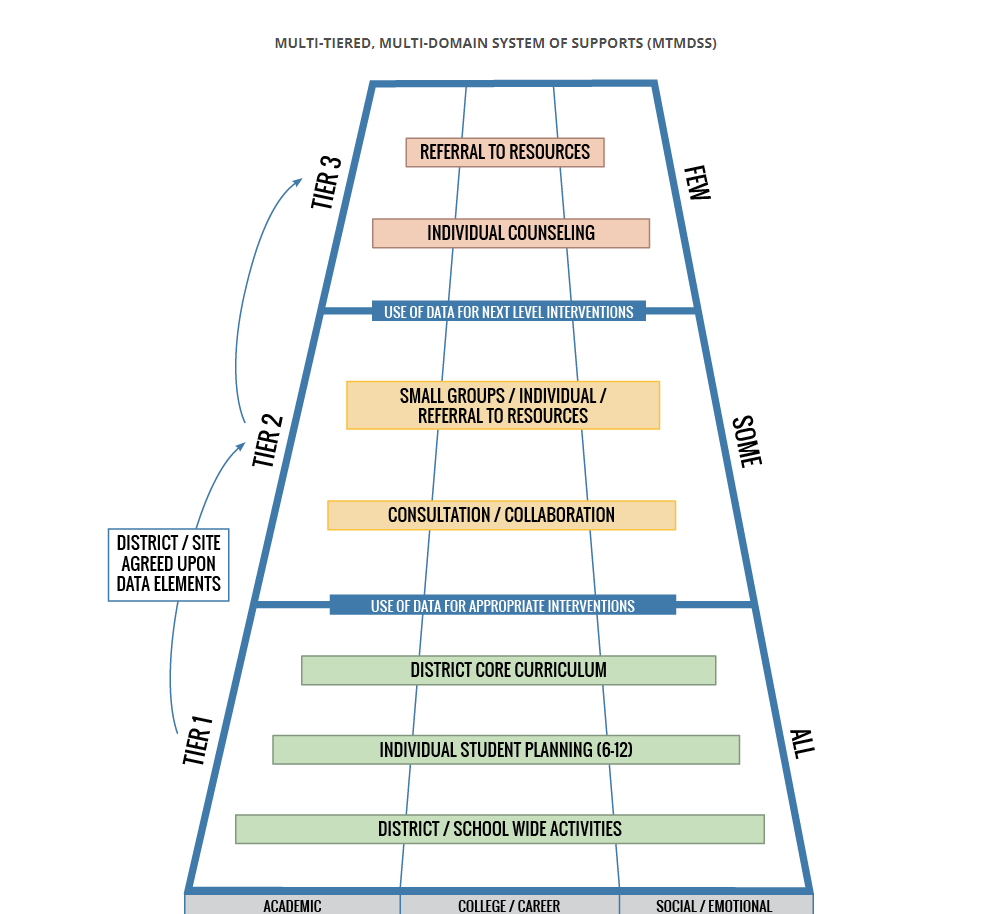 SISTEMA DE APOYO DE MÚLTIPLES NIVELES Y DOMINIOS MÚLTIPLES (MTMDSS)
MTMDSS Overview
Remisión a recursos
NIVEL 3
POCOS
Consejería individual
Sistema de apoyo de
múltiples niveles y 
dominios múltiples
Nivel 1: todos los estudiantes
Nivel 2: algunos estudiantes
Nivel 3: pocos estudiantes
Uso de datos para intervenciones de siguiente nivel
Grupos pequeños / individual / derivación a recursos
ALGUNOS
NIVEL 2
Consulta / colaboración
Elementos de datos acordados por el distrito / sitio
Uso de datos para intervenciones apropiadas
Plan de estudios básico del distrito
TODOS
Planificación estudiantil individual (6-12)
NIVEL 1
Actividades en todo el distrito / escuela
Académico
Universidad / Carrera
Social emocional
Tier 1 Supports-All Students
Tier 1 Franchised Core Curriculum Lessons
Academic, Social-Emotional, College and Career
Focus on Core Competencies
Take Place Throughout the School Year-Designated by Fall,Winter Spring 
Needs Assessments
Student Surveys, Staff Surveys, Google Forms
Identify Ever Changing Needs and Priorities of Stakeholders
Take Place at Varying Times by Site-Start of School Year and/or at Intervals
School-Wide Initiatives
October-Bully Prevention
May-Mental Health Awareness
Take Place at Designated Times/Months
Apoyos de nivel 1-Todos los estudiantes
Lecciones del plan de estudios básico franquiciado de nivel 1
Académico, socioemocional, universidad y carrera
Centrarse en las competencias básicas
Se llevan a cabo durante todo el año escolar, designado para otoño, invierno, primavera 
Evaluaciones de necesidades
Encuestas para estudiantes, encuestas para el personal, formularios de Google
Identificar las necesidades y prioridades en constante cambio de las partes interesadas
Se llevan a cabo en diferentes momentos según el sitio, el inicio del año escolar o en intervalos
Iniciativas para toda la escuela
Prevención de intimidación en octubre
Mayo-Concienciación sobre la salud mental
Tienen lugar en los momentos / meses designados
Franchised Core Curriculum
All Students will receive the same grade level lessons district-wide

Lessons in 3 Domains:
 Academic
College and Career Readiness 
Social-Emotional Learning (SEL)
Plan de estudios básico franquiciado
Todos los estudiantes recibirán las mismas lecciones de nivel de grado en todo el distrito

Lecciones en 3 dominios:
 Académico
Preparación para la universidad y la carrera 
Aprendizaje socioemocional (SEL)
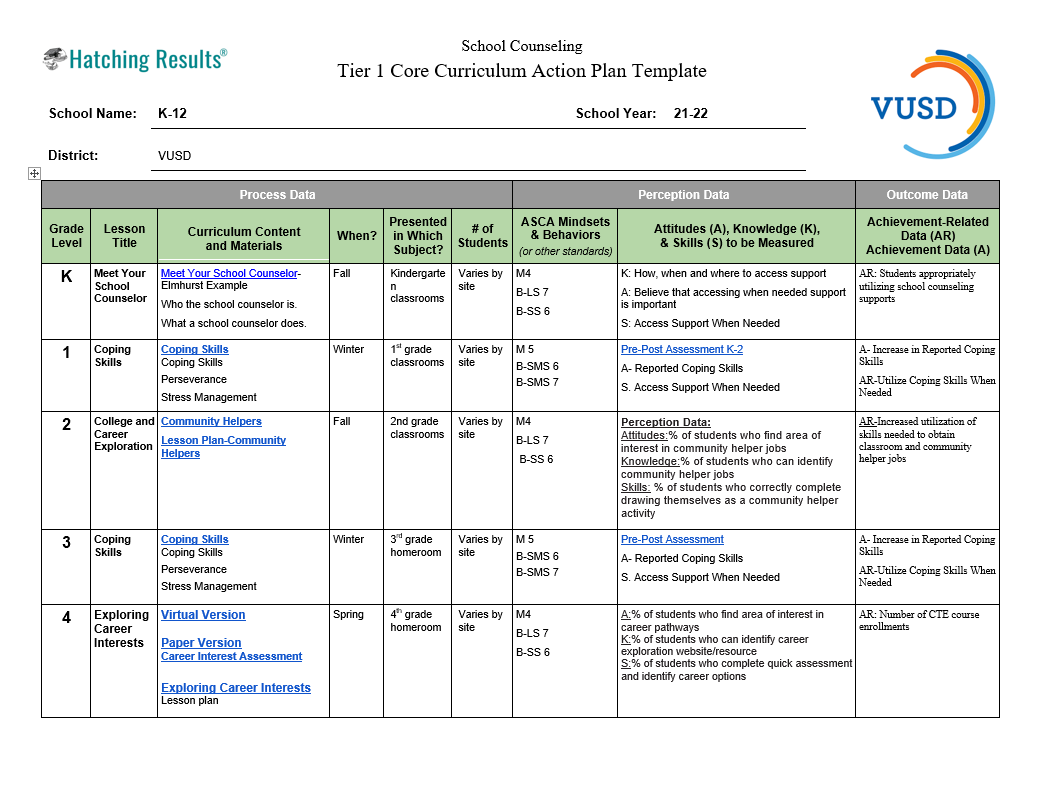 [Speaker Notes: Cassie]
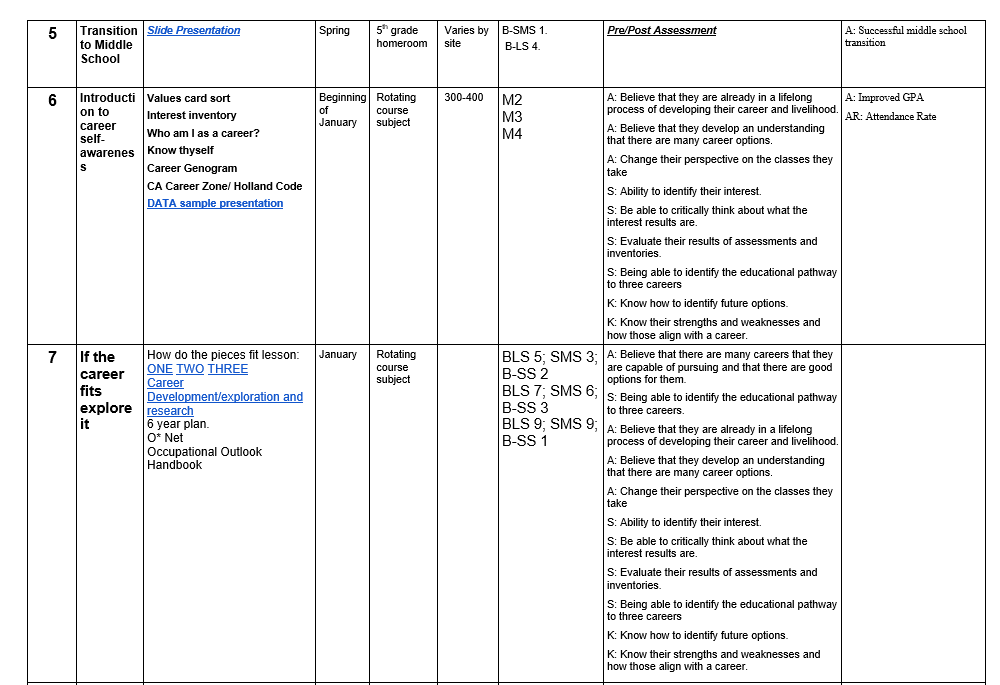 [Speaker Notes: Cassie]
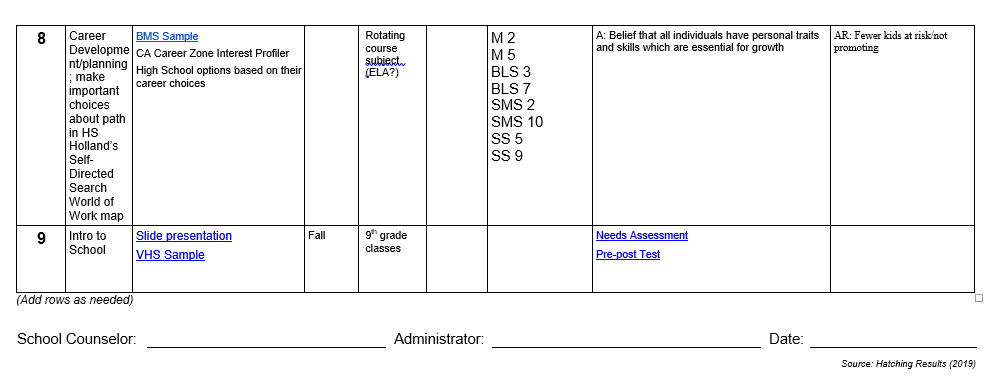 SEL Lesson Example
Coping Skills Lessons- 1st Grade
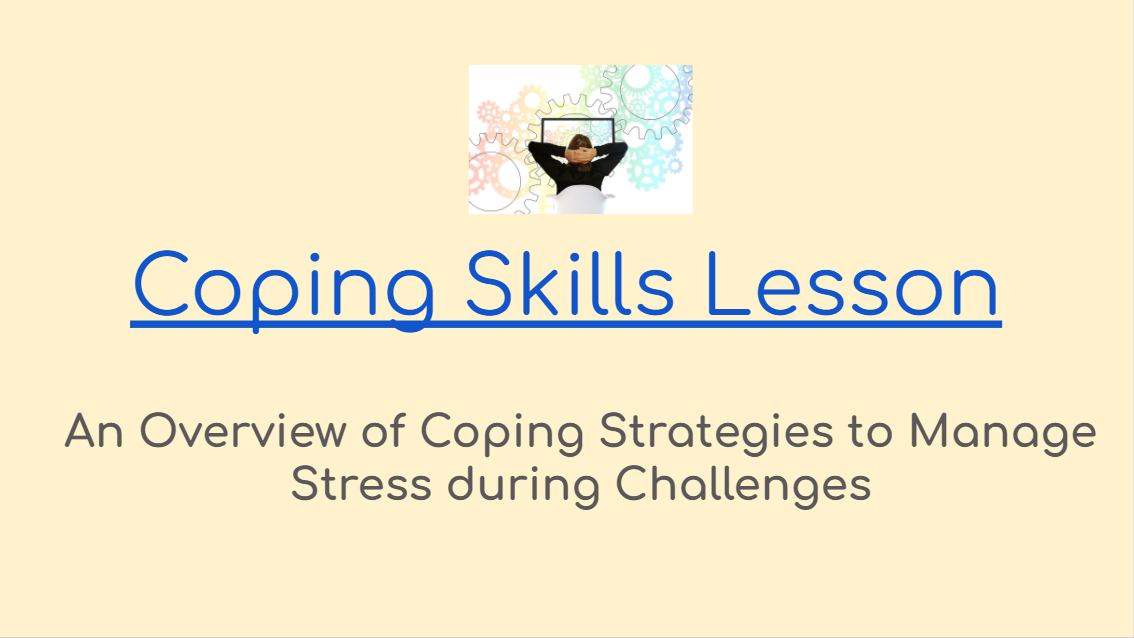 Ejemplo de lección de SEL
Lecciones de habilidades de afrontamiento - 1er grado
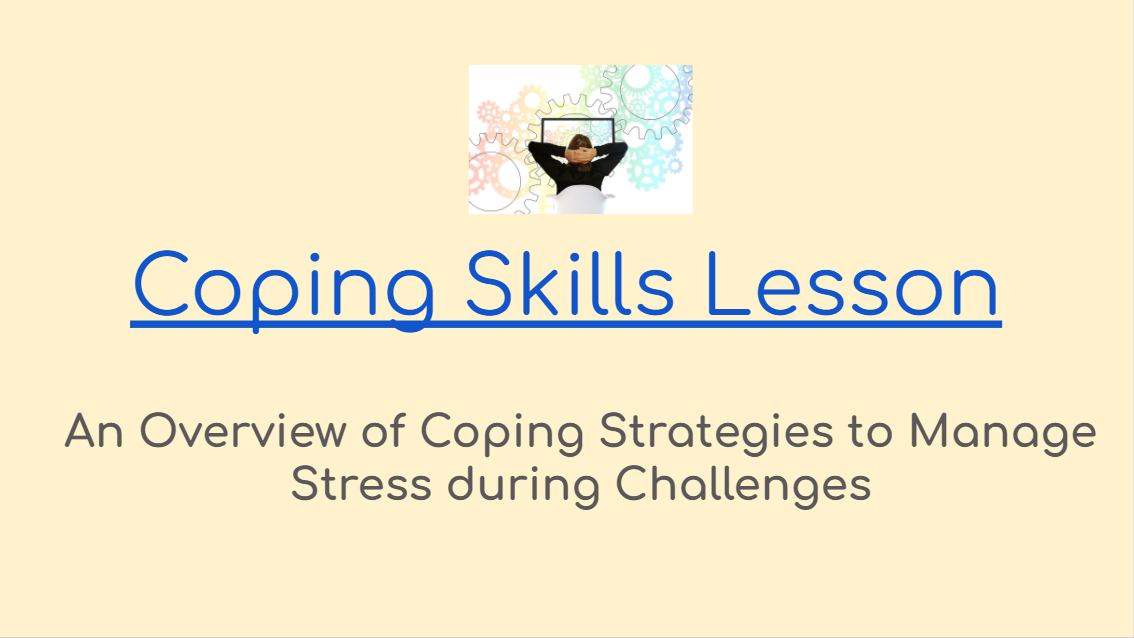 Lección de habilidades de afrontamiento
Una descripción general de las estrategias de afrontamiento para manejar el estrés durante los desafíos
Academic Lesson Example
Transition To Middle School-5th Grade
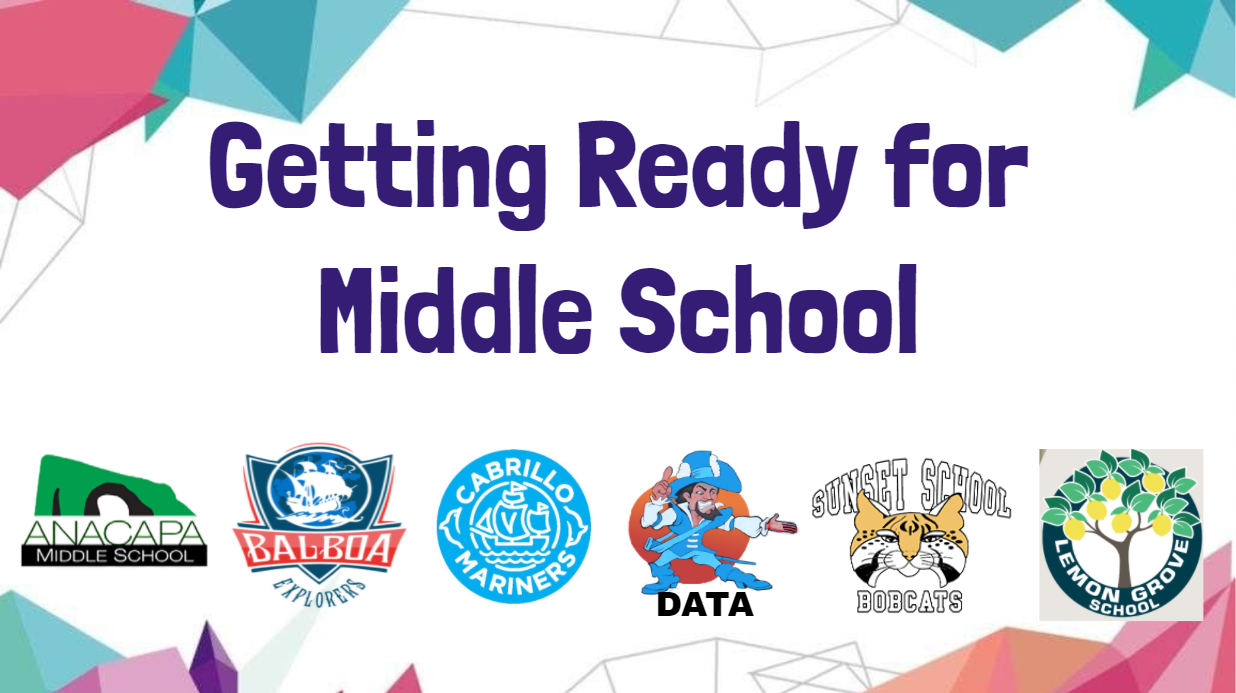 Ejemplo de lección académica
Transición a la escuela intermedia - quinto grado
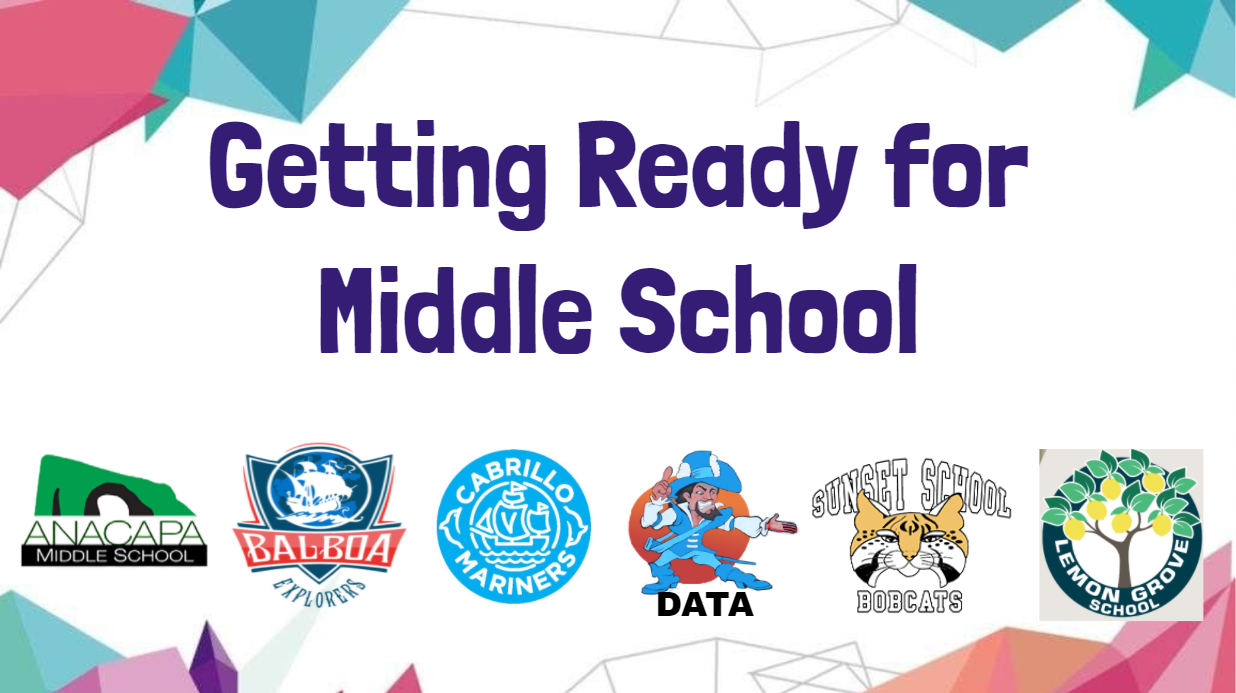 Preparándose para la escuela secundaria
College and Career Readiness Lesson Example
Career Exploration-6th Grade
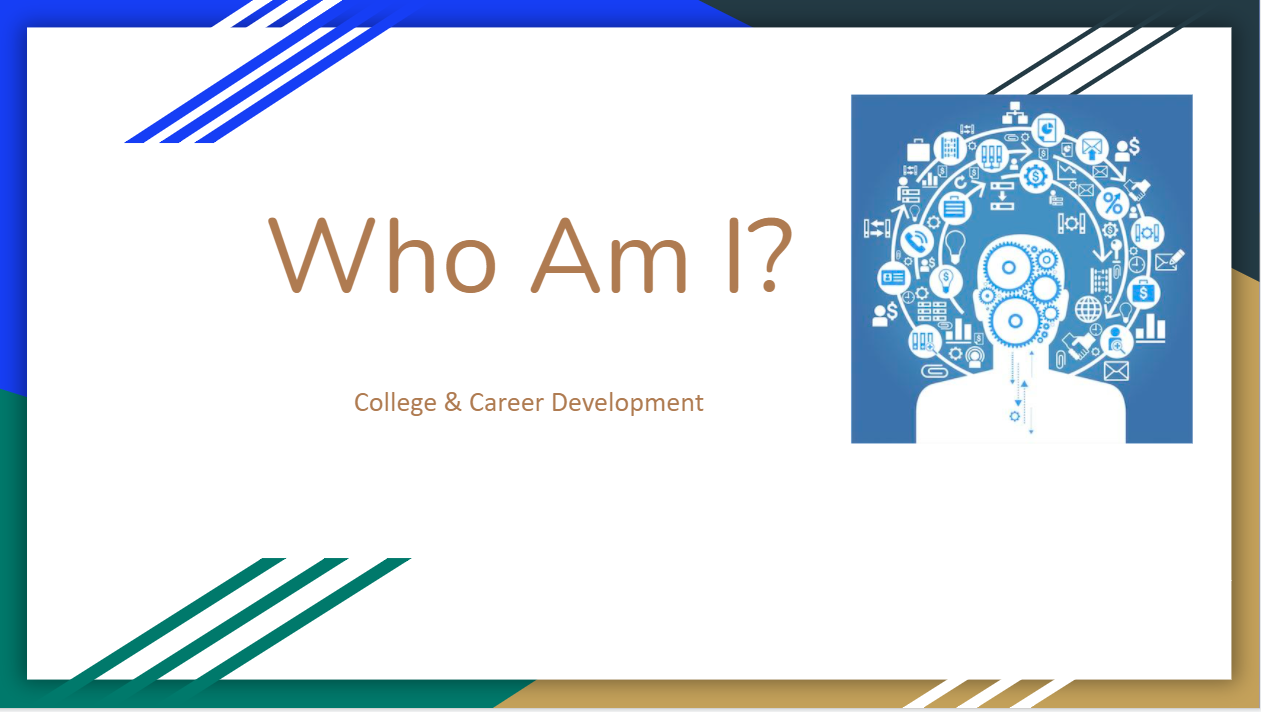 Ejemplo de lección de preparación para la universidad y la carrera
Exploración de carreras - sexto grado
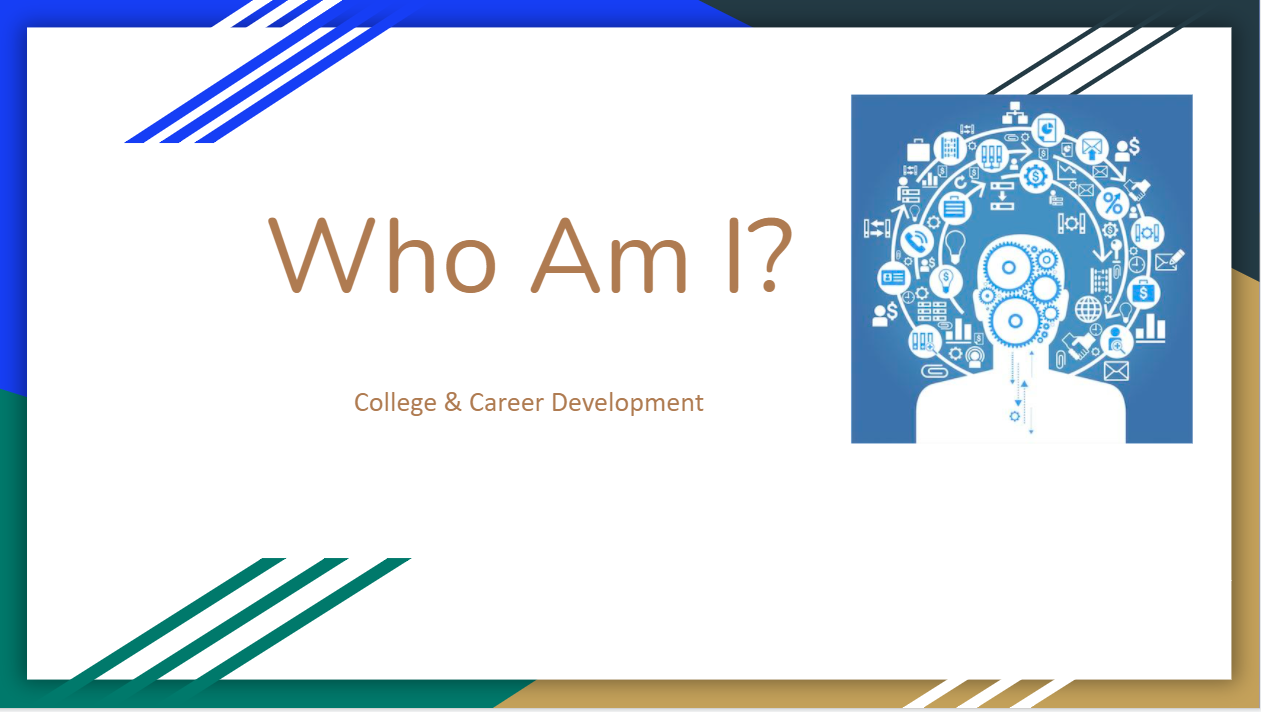 ¿Quién soy?
Desarrollo universitario y profesional
Collaboration With Administration
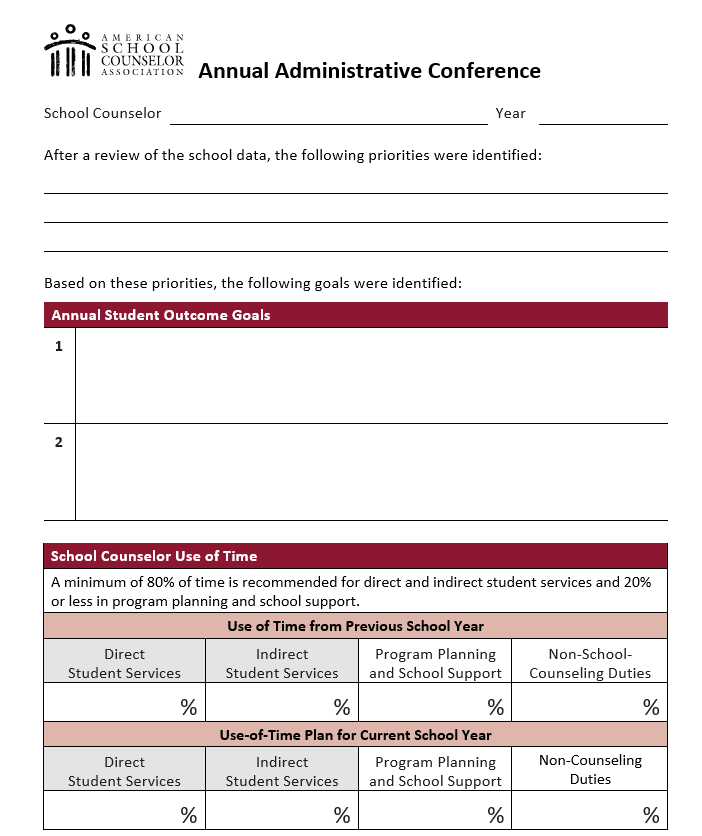 Annual Administrator Conference
(SMART Goals, Use of Time, Professional Development)

Annual Calendar
(Lessons and school wide initiatives for the year)
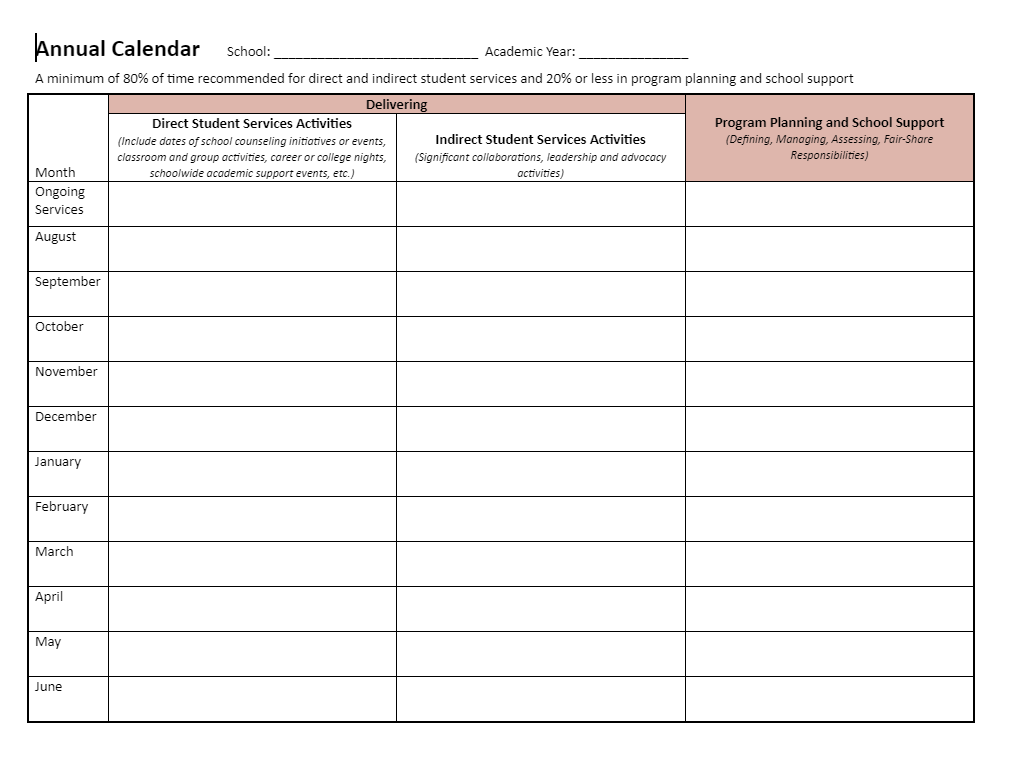 [Speaker Notes: 5-10 minutes convo
jane]
Colaboración con la administración
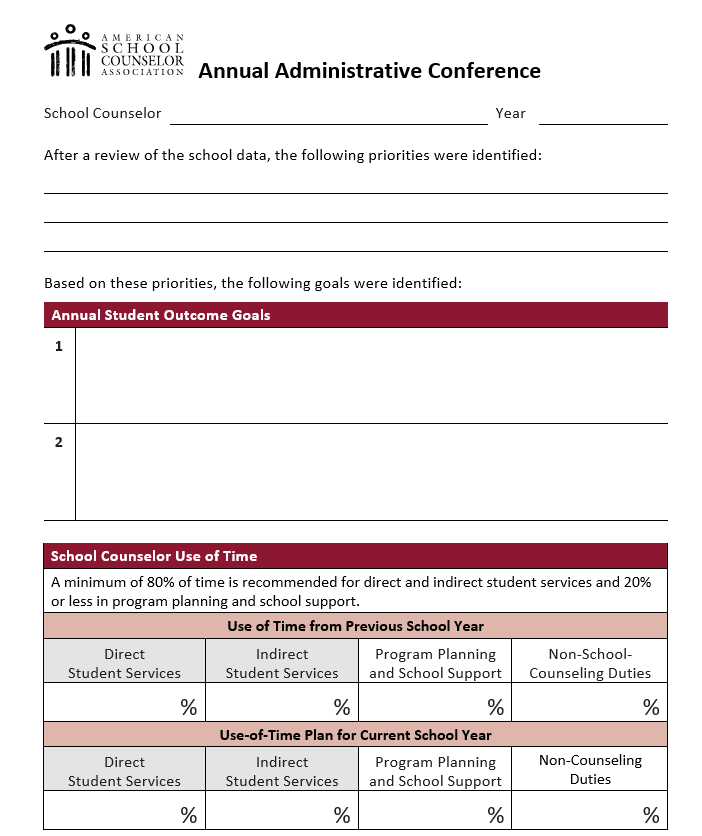 Conferencia Anual de Administradores
(Metas INTELIGENTES, uso del tiempo, desarrollo profesional)

Calendario anual
(Lecciones e iniciativas escolares para el año)
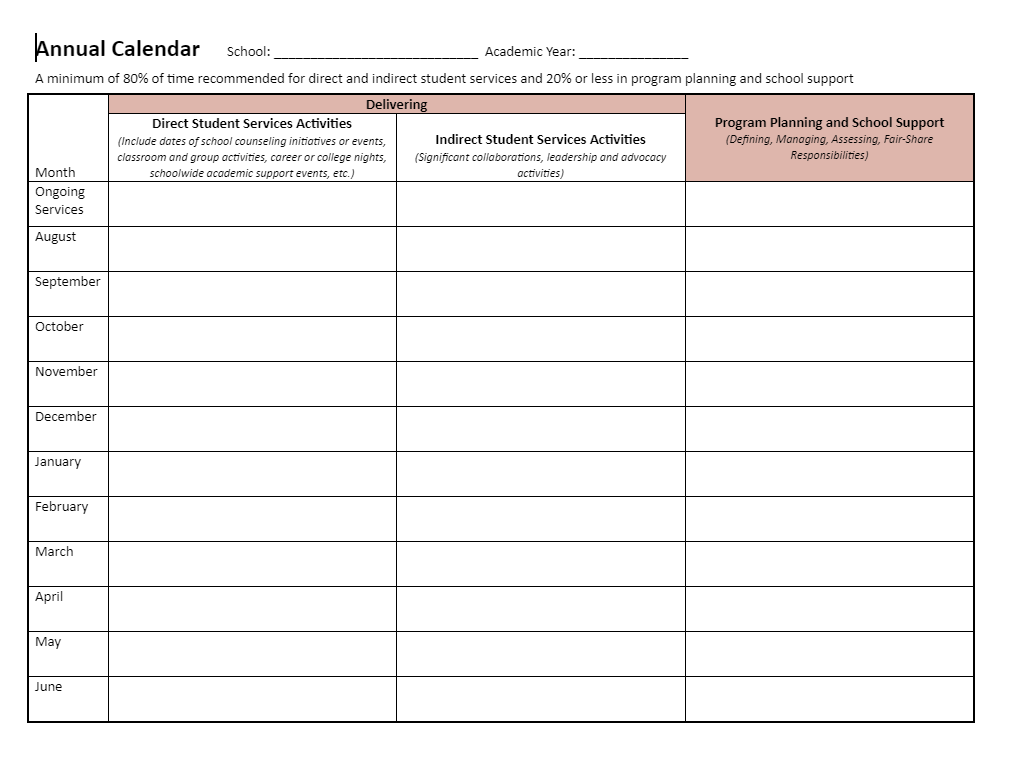 Tier 2 Supports-Some Students
Individual Student Supports
Small Group Supports
SAP (Student Assistance Program) Referrals
SST
BRRIIM Family Conference
Restorative Practices
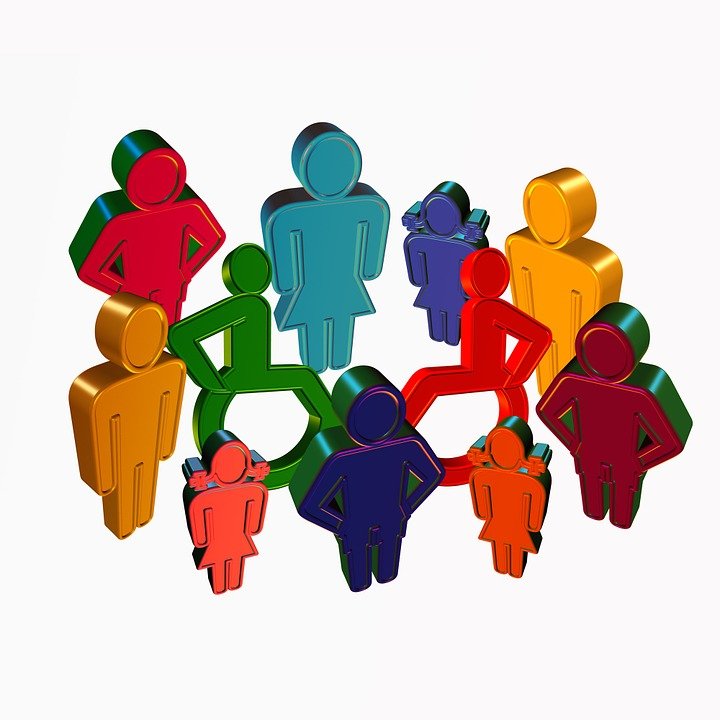 Apoyos de Nivel 2-Algunos estudiantes
Apoyos individuales para estudiantes
Apoyos para grupos pequeños
Referencias de SAP (Programa de asistencia para estudiantes)
SST (Grupo evaluador del éxito estudiantil) 
Conferencia familiar BRRIIM
Prácticas restaurativas
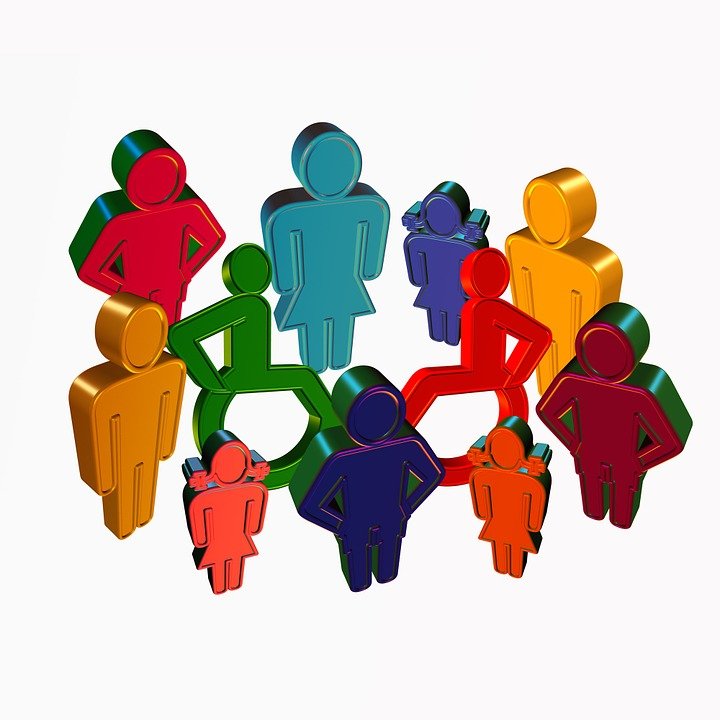 Tier 3 Supports-Few Students
Referrals to Community Agencies
Individual Student Supports
Crisis Team Support
Risk Assessments
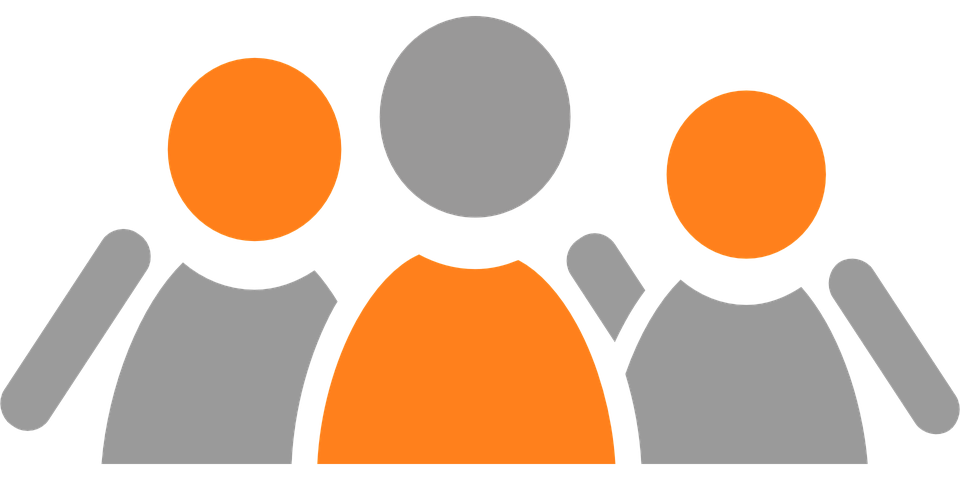 Apoyos de Nivel 3-Pocos estudiantes
Referencias a agencias comunitarias
Apoyos individuales para estudiantes
Apoyo del equipo de crisis
Evaluaciones de riesgo
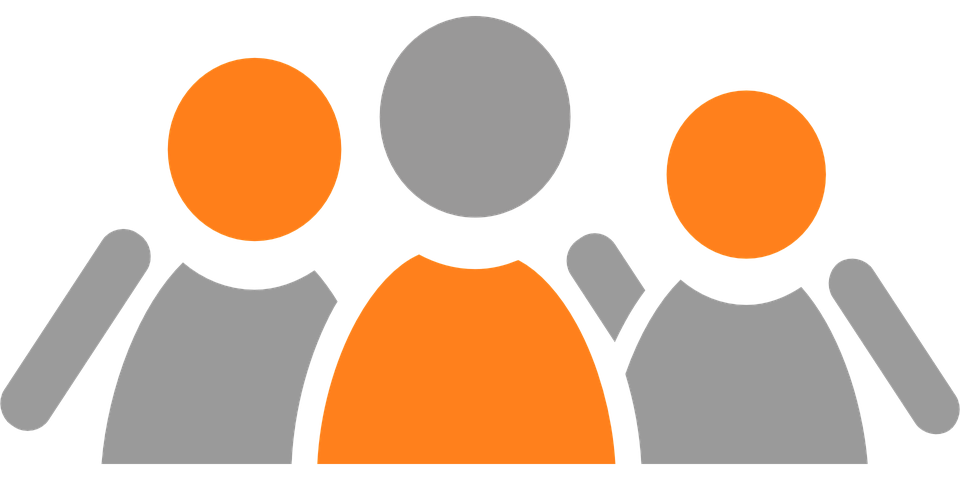 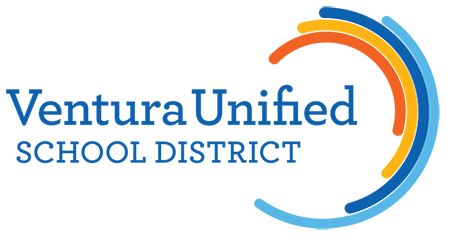 Student Assistance Program (SAP)
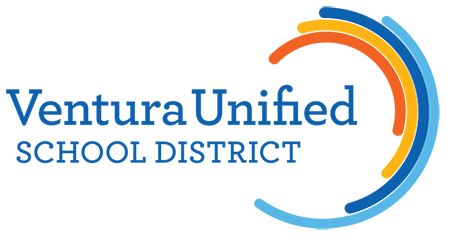 Programa de asistencia al estudiante (SAP)
Program Overview
Student Assistance Program (SAP) School Counselors work in conjunction with on-site school counselors, staff, and families, to provide increased supports for VUSD Students. SAP Counselors are primarily Tier II Tier III supports. SAP School Counselors work both on-site and at the Student and Family Empowerment (S.A.F.E.) Center located at the Education Service Center to support VUSD students in navigating the educational system safely and successfully.
Reseña del programa
Los consejeros escolares del Programa de asistencia estudiantil (SAP) trabajan en conjunto con los consejeros escolares, el personal y las familias del plantel para brindar un mayor apoyo a los estudiantes del VUSD. Los Consejeros de SAP son principalmente apoyos de Nivel II Nivel III. Los Consejeros Escolares de SAP trabajan tanto en el plantel como en el Centro de Empoderamiento de Estudiantes y Familias (S.A.F.E.) ubicado en el Centro de Servicios Educativos para ayudar a los estudiantes de VUSD a navegar por el sistema educativo de manera segura y exitosa.
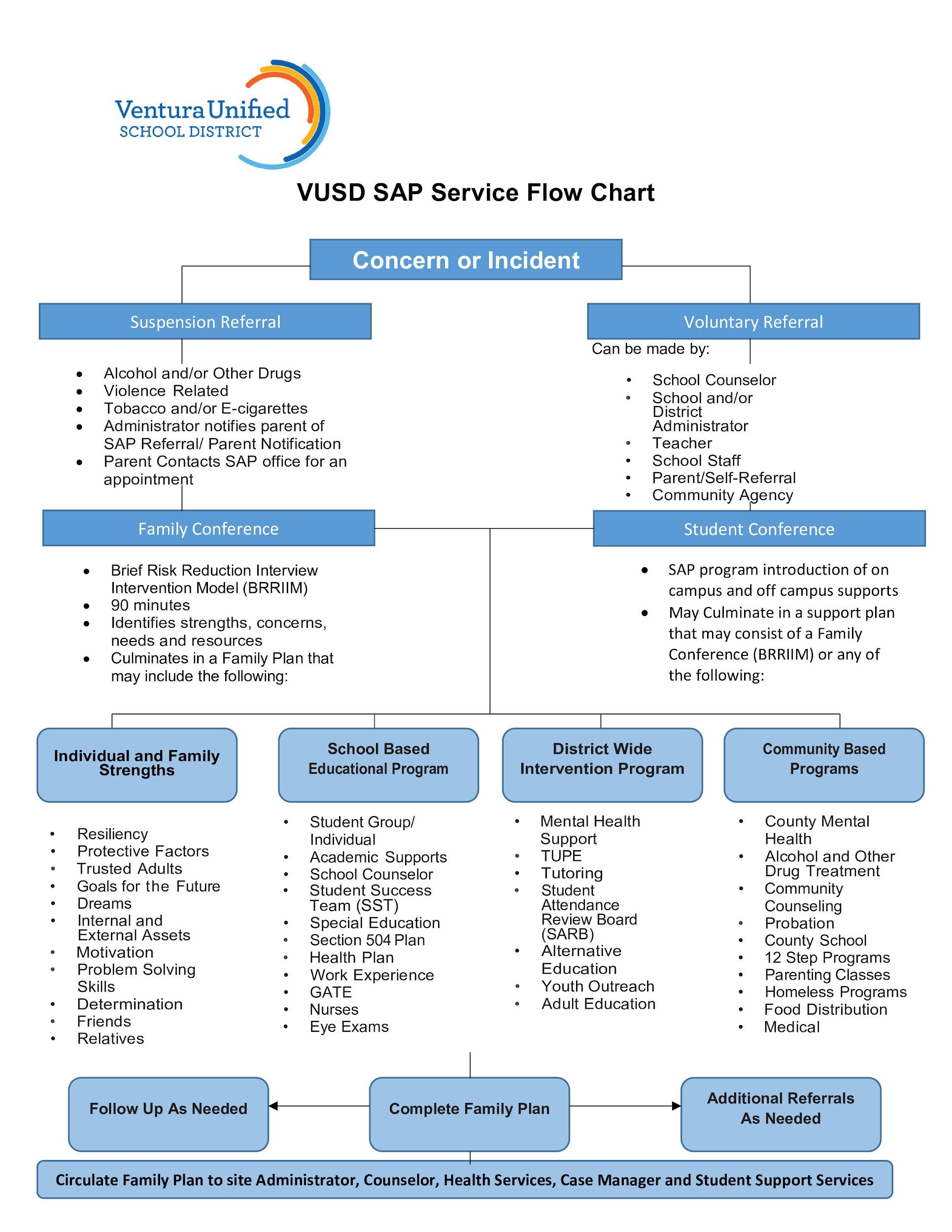 Services Overview
-BRRIIM Family Conference
-Tier II and Tier III Individual & Group School Counseling Supports
-Referrals to Community Agencies
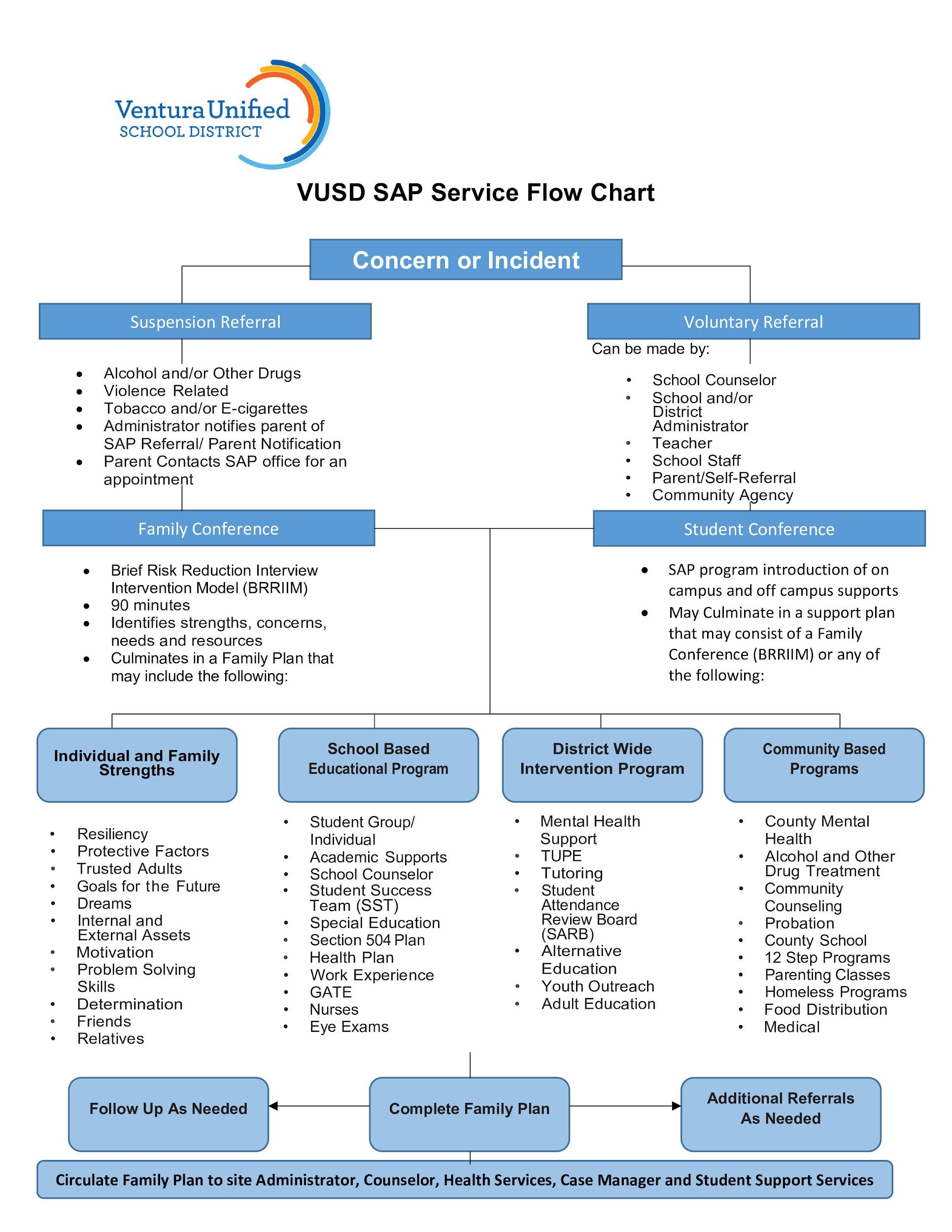 Resumen de servicios
-Conferencia familiar BRRIIM
-Apoyos de consejería escolar individual y grupal de Nivel II y Nivel III
-Referencias a agencias comunitarias
Alternative to Suspension
Restorative Practices 
Problem Solving
Contracting
Mini-course or Skill modules
Counseling or Mentoring
Parent involvement, collaboration and supervision
Behavior Support Intervention Plan
Appropriate in-school suspension
Alternative Programming
Community Service
*From Dr. Melissa Louvar Reeves, 15-minute Focus Brief Counseling Techniques that Work, Behavioral Threat Assessment and Management for K-12 schools.
Alternative to Suspension
Prácticas restaurativas
Resolución de problemas
Contratación
Módulos de minicurso o habilidades
Consejería o tutoría
Participación, colaboración y supervisión de los padres
Plan de intervención de apoyo a la conducta
Suspensión apropiada en la escuela
Programación alternativa
Servicio comunitario

*From Dr. Melissa Louvar Reeves, 15-minute Focus Brief Counseling Techniques that Work, Behavioral Threat Assessment and Management for K-12 schools.
Alternativa a la suspensión
SAP Collaboration
SAP School Counselors Collaborate with…
 On-site Staff
Administrators
Teachers
On-site School Counselors 
Community Partners
Small Group Supports
Individual Supports
Parent/Guardian Education
Family Supports
Parents and Guardians
BRRIIM Family Conference
Follow-up with Families
Community Referrals
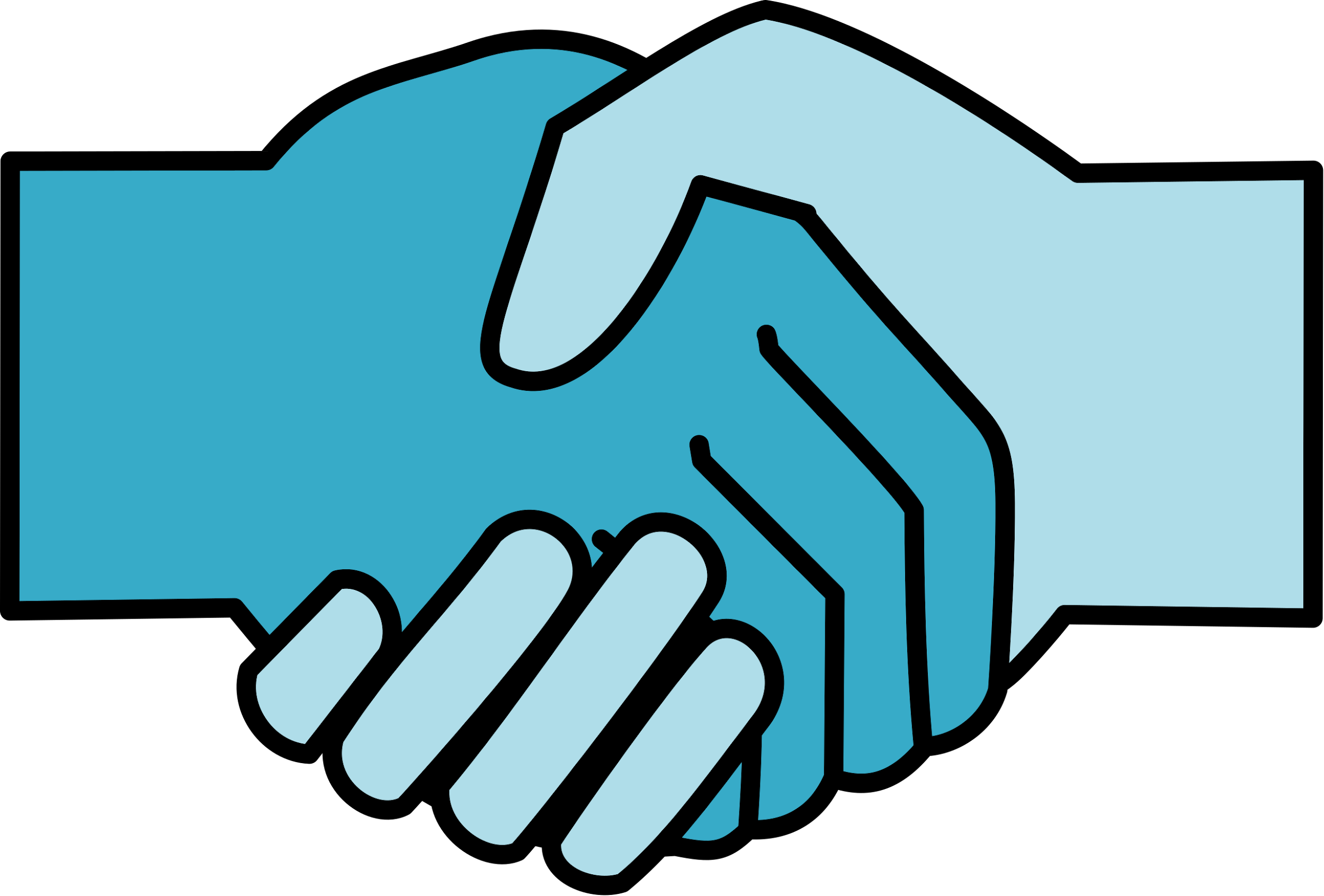 Colaboración SAP
Los consejeros escolares de SAP colaboran con…
 Personal del plantel
Administradores
Maestros
Consejeros escolares del plantel 
Socios de la comunidad
Apoyos para grupos pequeños
Apoyos individuales
Educación para padres / tutores
Apoyos familiares
Padres y tutores
Conferencia familiar BRRIIM
Seguimiento con las familias
Referencias de la comunidad
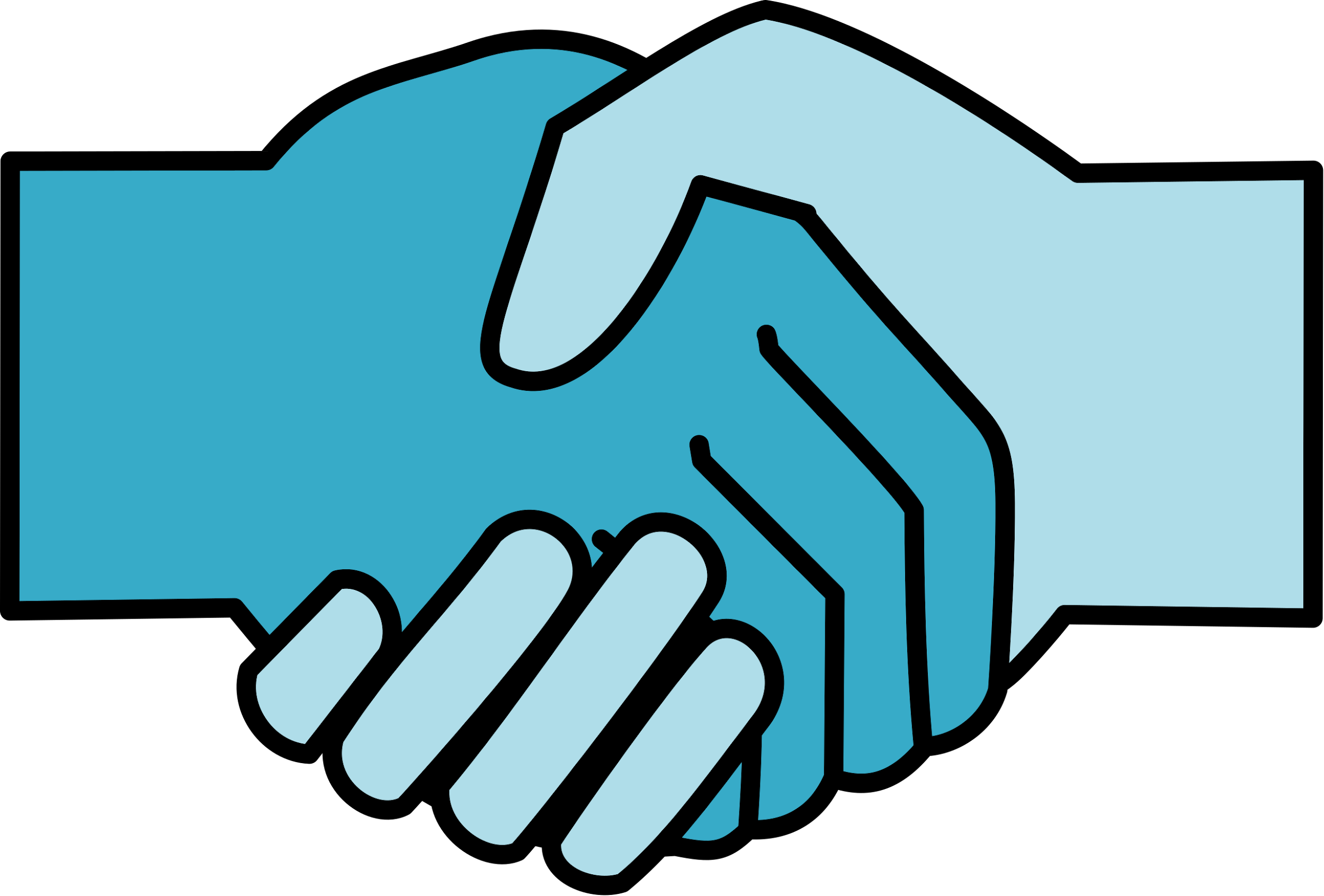 Who Can Refer a Student to SAP?
On-Site Staff
School Counselors
Student Self-Referrals
Concerned Individuals
¿Quién puede referir a un estudiante a SAP?
Personal del plantel
Consejeros escolares
Autorreferencias de los estudiantes
Individuos inquietos
SAP School Counselors- High Schools
Bobbie Richards - Ventura HS & S.A.F.E. Center (ESC)

					Greg Jordan -El Camino HS & Foothill Technology HS

       					Matt Lazansky - Buena HS & S.A.F.E. Center (ESC)
Anita
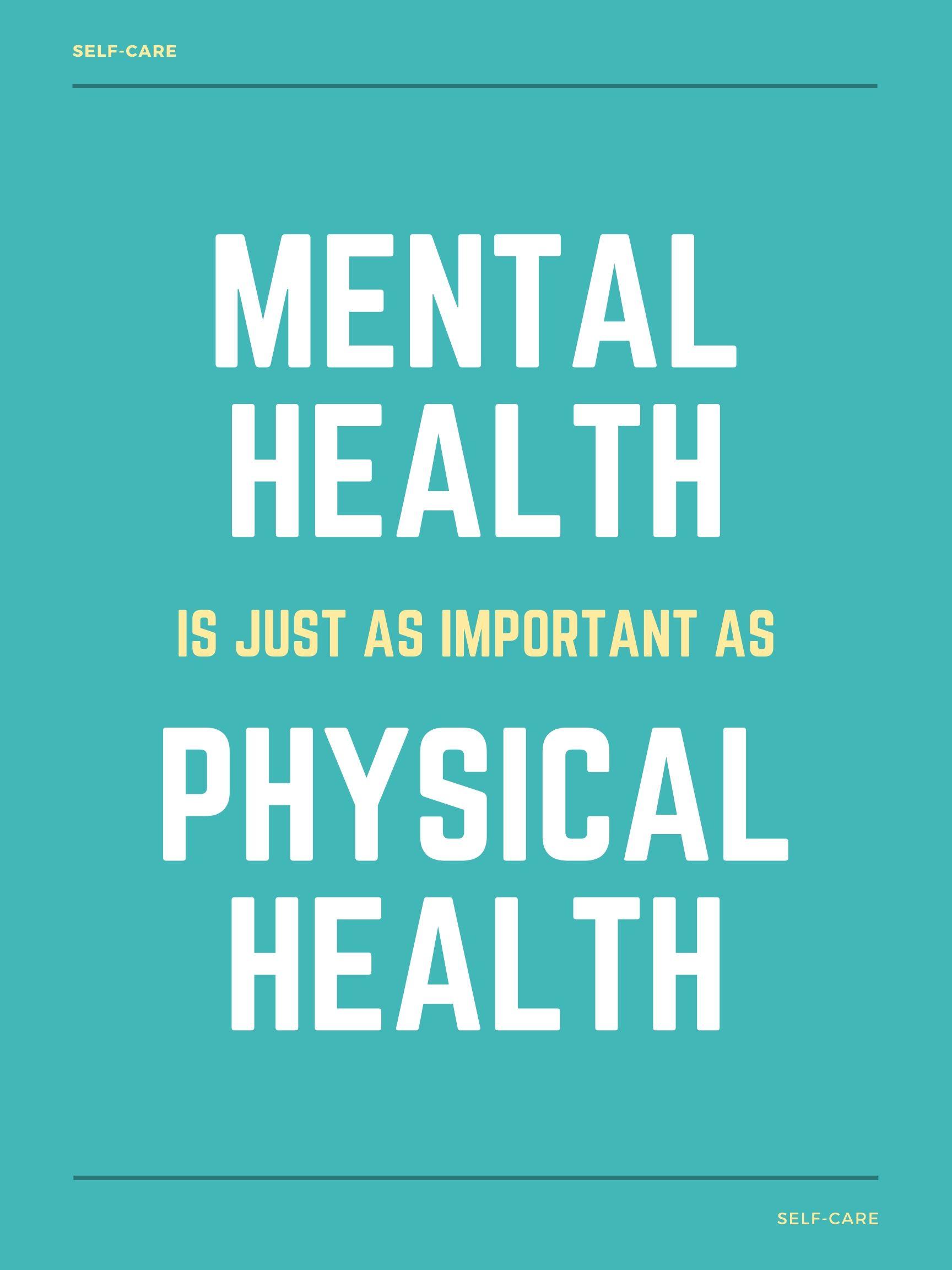 Consejeros escolares de SAP - Escuelas preparatorias
Bobbie Richards - Escuela Preparatoria Ventura y Centro S.A.F.E. (ESC)

					Greg Jordan -Preparatoria El Camino y Escuela preparatoria de tecnología Foothill

       					Matt Lazansky - Escuela Preparatoria Buena y Centro S.A.F.E. (ESC)
Anita
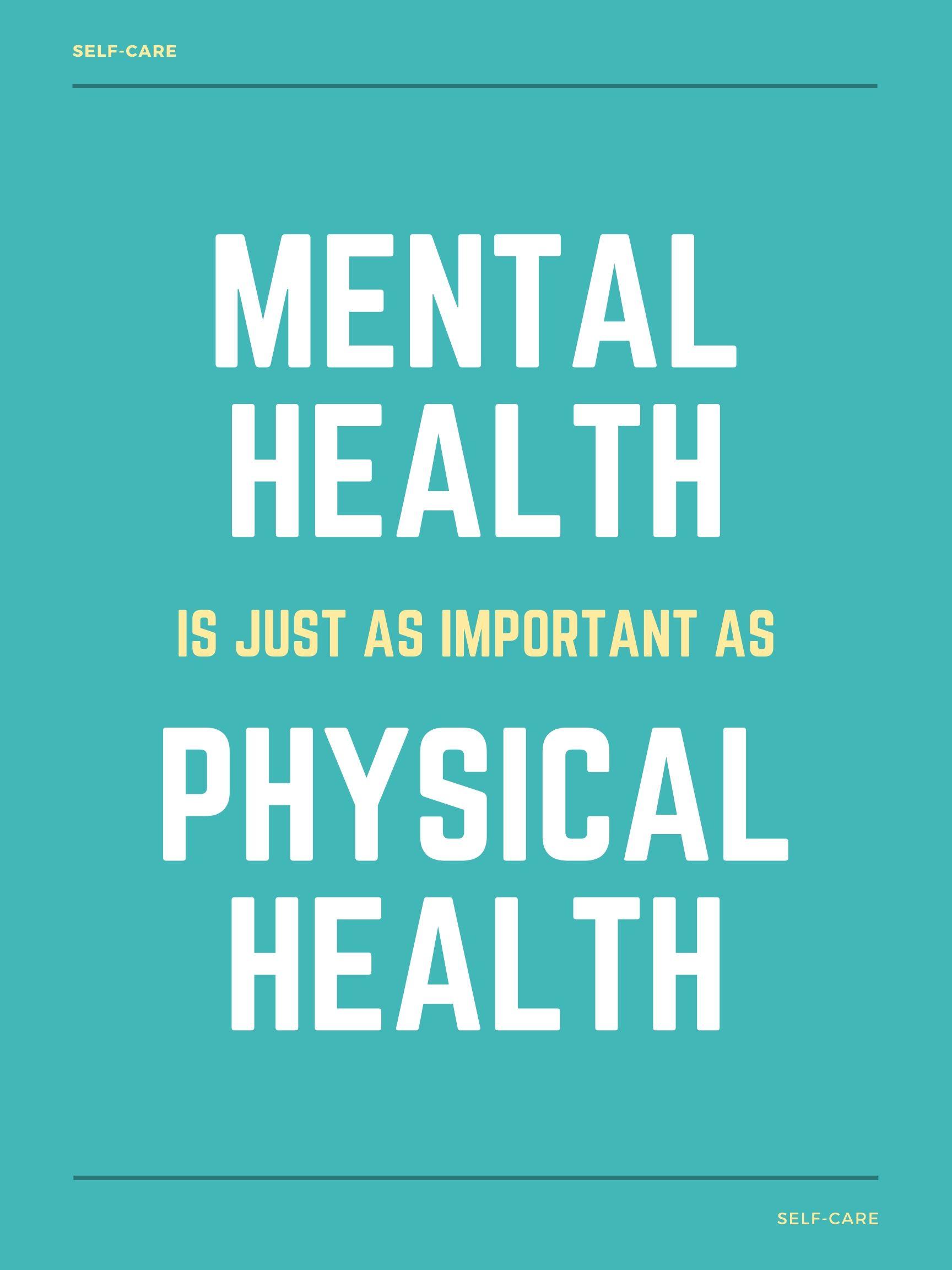 LA SALUD MENTAL 
ES TAN IMPORTANTE COMO 
LA SALUD FÍSICA
SAP School Counselors- Middle and Elementary
Dominic Aguirre -AMS, BMS, CMS, MSO & S.A.F.E. Center (ESC)

                                      Veronica Fowler - D.A.T.A. MS & S.A.F.E. Center (ESC)
			    
			 Cassandra Hopkins-Elementary Schools & S.A.F.E. Center (ESC)
			    
                                      Anita Vasquez Mendoza- Buena Wellness Center, S.A.F.E. Center (ESC)
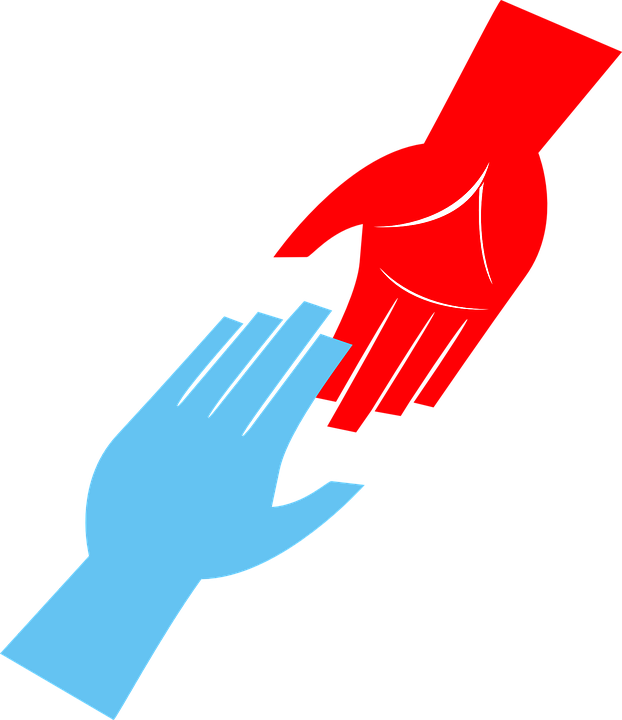 Consejeros escolares de SAP - secundaria y primaria
Dominic Aguirre -AMS, BMS, CMS, MSO y Centro S.A.F.E. (ESC)

                                      Veronica Fowler - Escuela Secundari D.A.T.A. y Centro S.A.F.E.  (ESC)
			    
			 Cassandra Hopkins-Escuelas primarias y Centro S.A.F.E. (ESC)
			    
                                      Anita Vasquez Mendoza- Centro de Bienestar Buena, Centro S.A.F.E. (ESC)
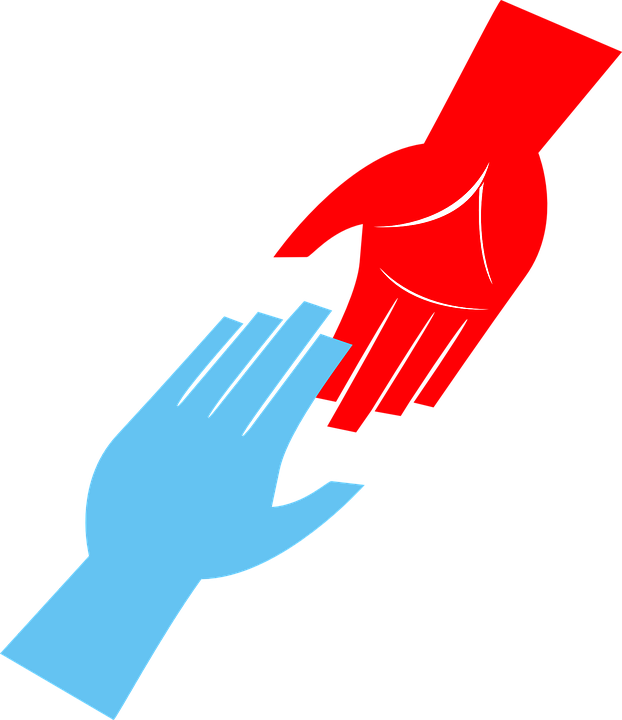 SAP Documents
SAP Brochure
SAP Brochure (Spanish)
Administrative Flow Chart
SAP Referral Form
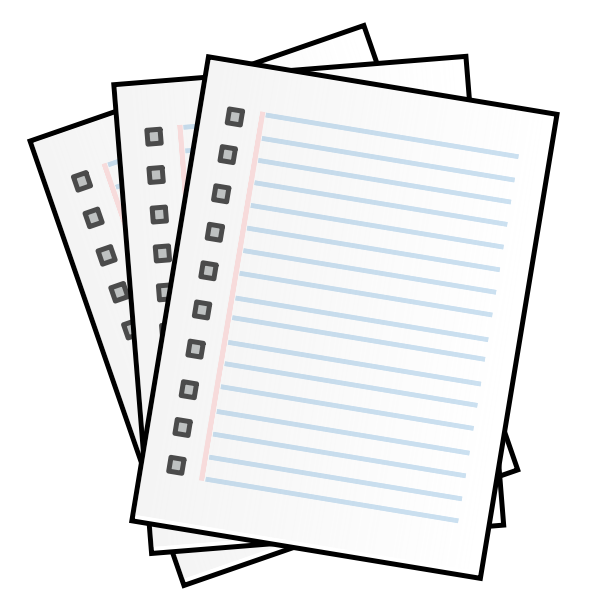 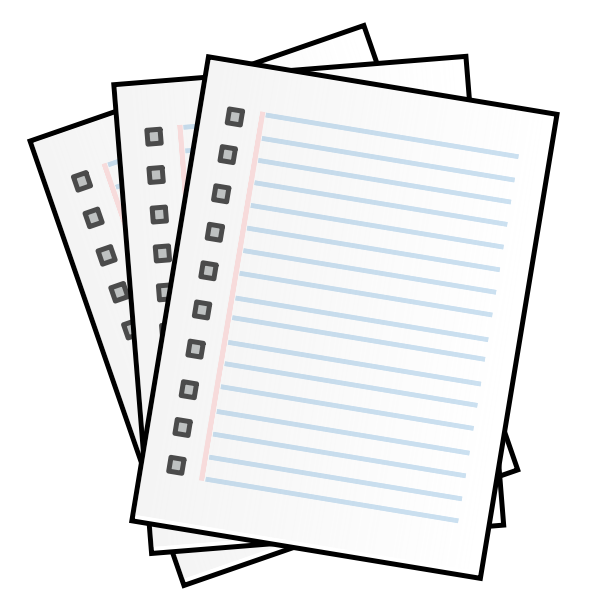 Documentos SAP
Folleto de SAP
Folleto de SAP (Español)
Diagrama de flujo administrativo
Formulario de referencia de SAP
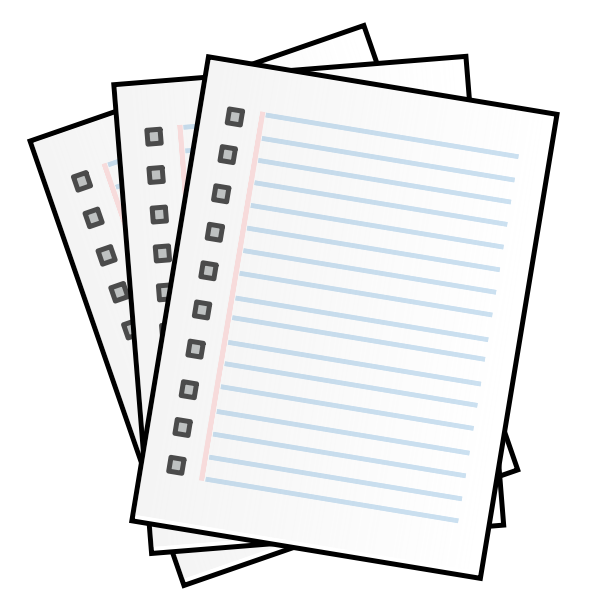 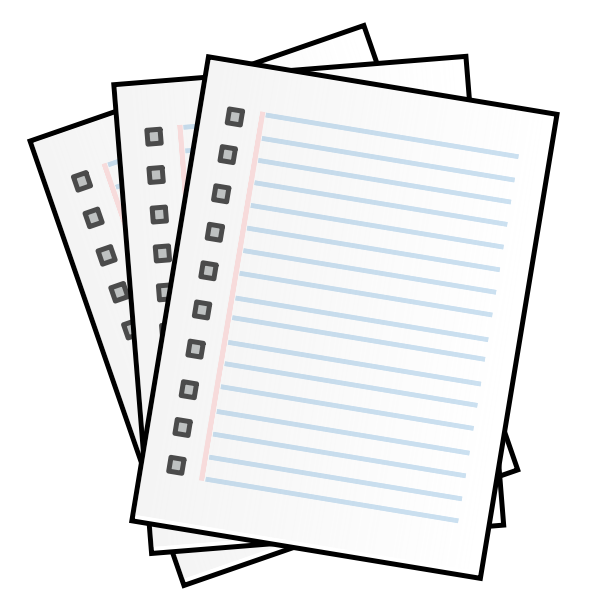 Bilingual SAP Services
SAP Liaison- Nadia Hererra  805 641-5000 x 1111

Culturally and linguistically competent services are available through our bilingual Student Assistance Program Liaison. 

Please call or email for more information.
Servicios SAP bilingües
Enlace de SAP- Nadia Hererra  805 641-5000 x 1111

Los servicios cultural y lingüísticamente competentes están disponibles a través de nuestro enlace bilingüe del programa de asistencia estudiantil. 

Llame o envíe un correo electrónico para obtener más información.
Contact Information
If you have any questions or need any additional information please contact the SAP office.

SAP@venturausd.org
Ventura Unified School District 255 W. Stanley Ave Suite 100 Ventura, California 93001 
Student Support Services S.A.F.E. Center 
(805) 641-5000 x 1111


"For the future of every student."
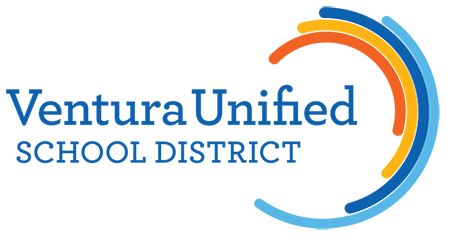 Información del contacto
Si tiene alguna pregunta o necesita información adicional, comuníquese con la oficina de SAP.

SAP@venturausd.org
Ventura Unified School District 255 W. Stanley Ave Suite 100 Ventura, California 93001 
Student Support Services S.A.F.E. Center 
(805) 641-5000 x 1111


"For the future of every student."
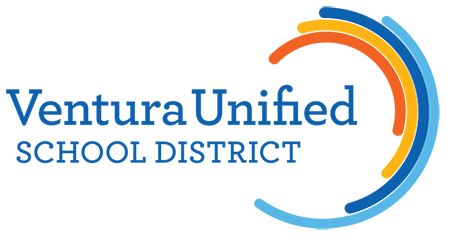 Student And Family Empowerment (S.A.F.E.) Center
Available to ALL VUSD Students TK-12
SAP centralized office 
Family Resource Center

SAP School Counselors 
Collaborate with Special Education Staff 
to Best Support  the Needs of our Students
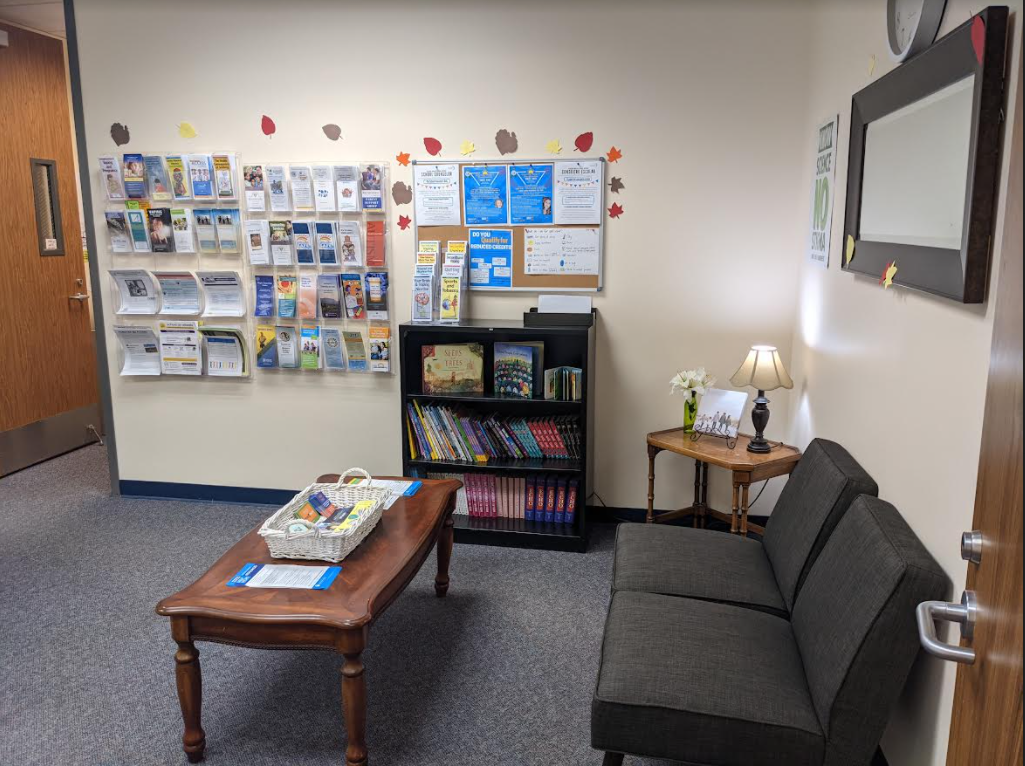 Centro de Empoderamiento de Estudiantes y Familias (S.A.F.E.)
Disponible para TODOS los estudiantes de VUSD TK-12
Oficina centralizada de SAP 
Centro de recursos familiares

Consejeros escolares de SAP 
Colaborar con el personal de educación especial
Para apoyar mejor las necesidades de nuestros estudiantes
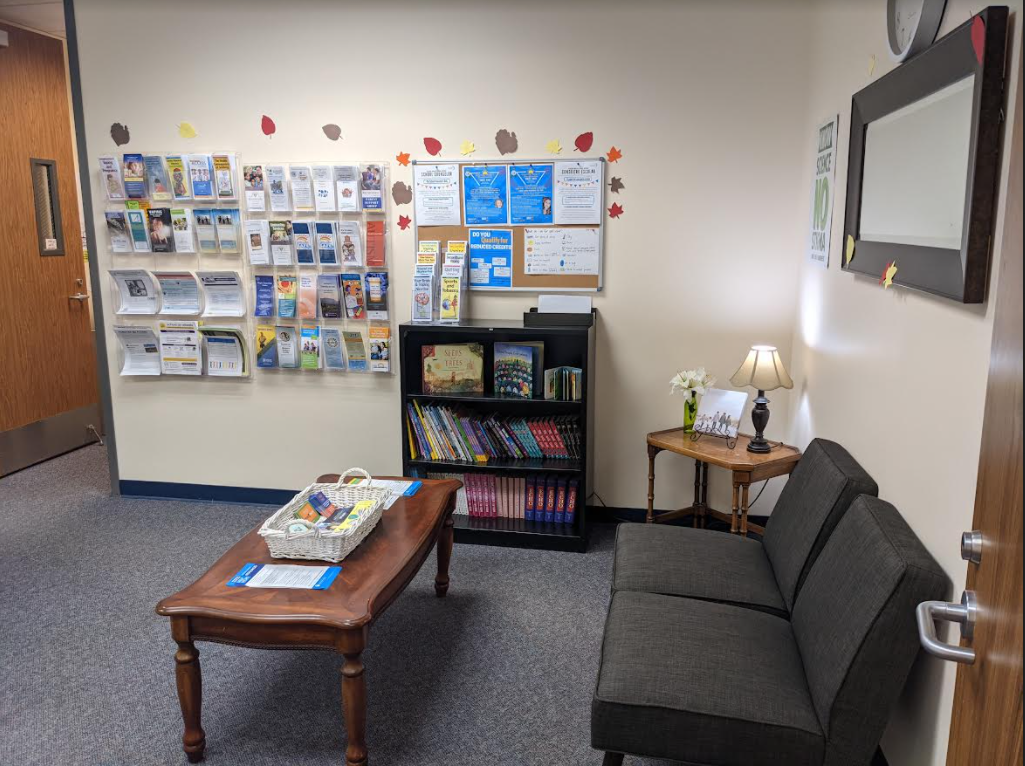 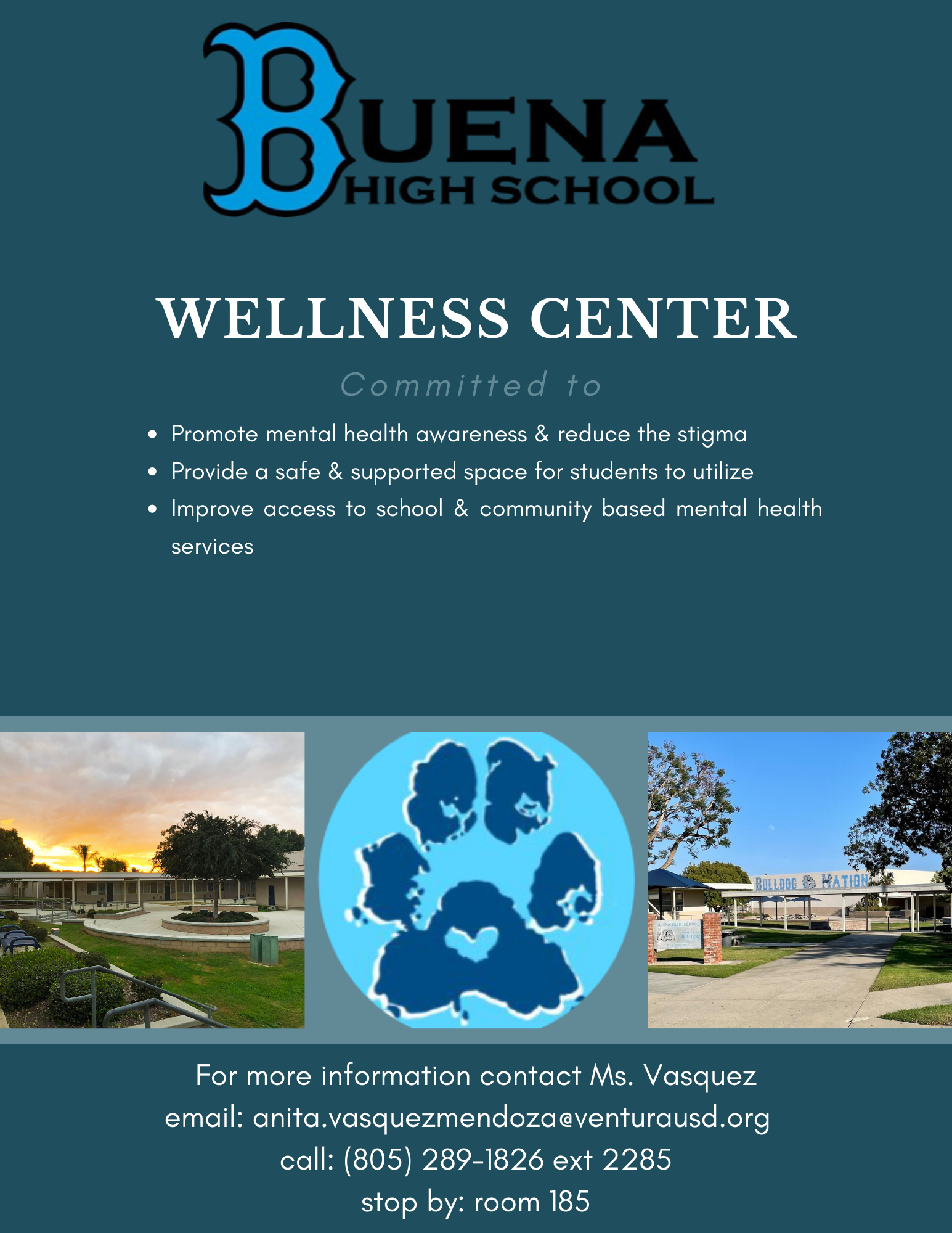 Wellness Center
Location: Buena High School
Access: Via on-site counselor, self-referral 
or by utilizing drop-in hours
Services: Mental Health Supports:
workshops, groups, clinicians, 
available SEL/ coping skills supports
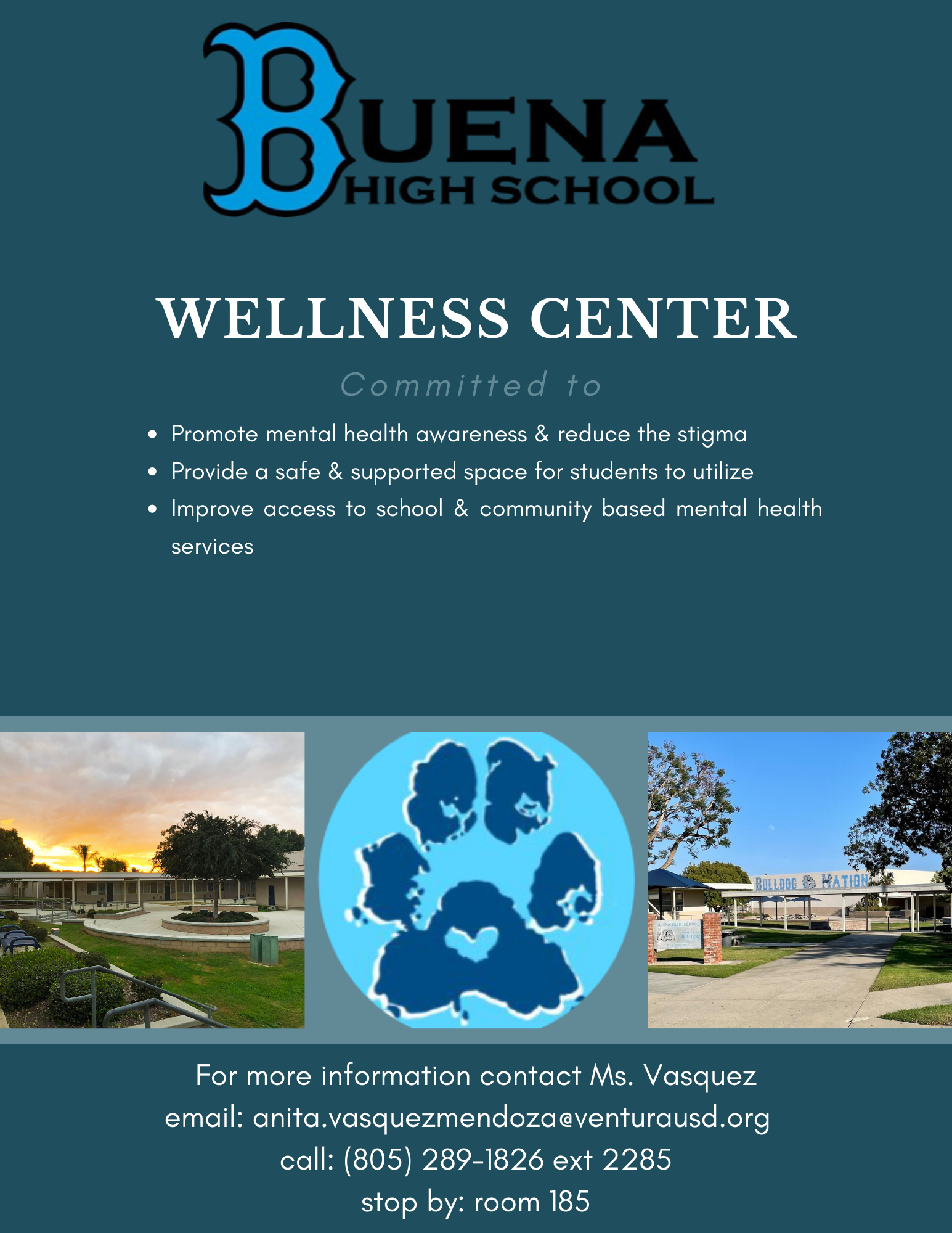 El centro de bienestar
Ubicación: Buena High School
Acceso: a través de un consejero del plantel,
Autoremisión o utilizando horas sin cita previa

Servicios: Apoyos de salud mental:
talleres, grupos, clínicos, 
apoyo disponible para las habilidades 
de afrontamiento / SEL
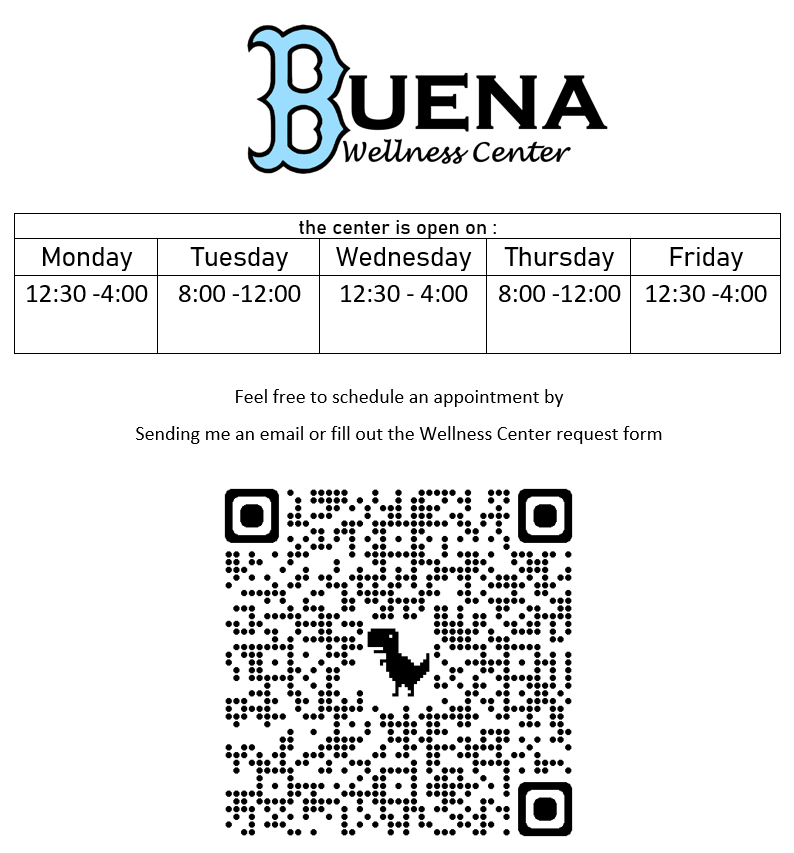 Wellness Center Continued
How Can Buena High School Students
 Find Out About Wellness Center 
Activities? 
Drop-in hours
Remind app
Instagram
Buena Today
Workshops
Activities in the Quad
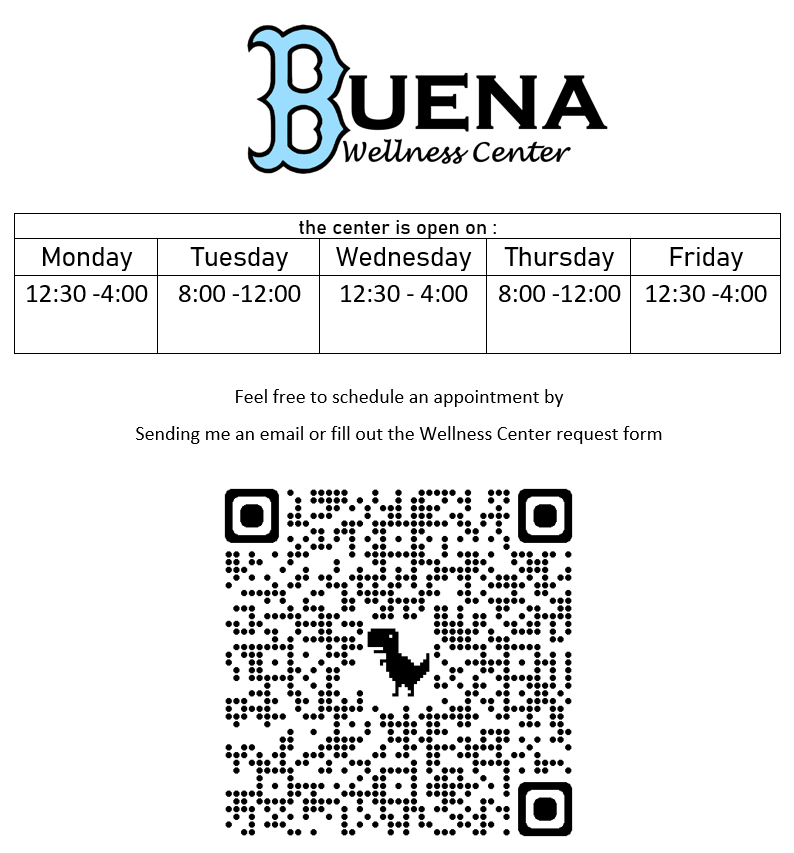 Centro de bienestar (cont.)
¿Cómo pueden los estudiantes de Buena
conocer las actividades del Centro 
de Bienestar? 
Horas de visita sin cita previa
Remind app
Instagram
Buena Today
Talleres
Actividades en el patio
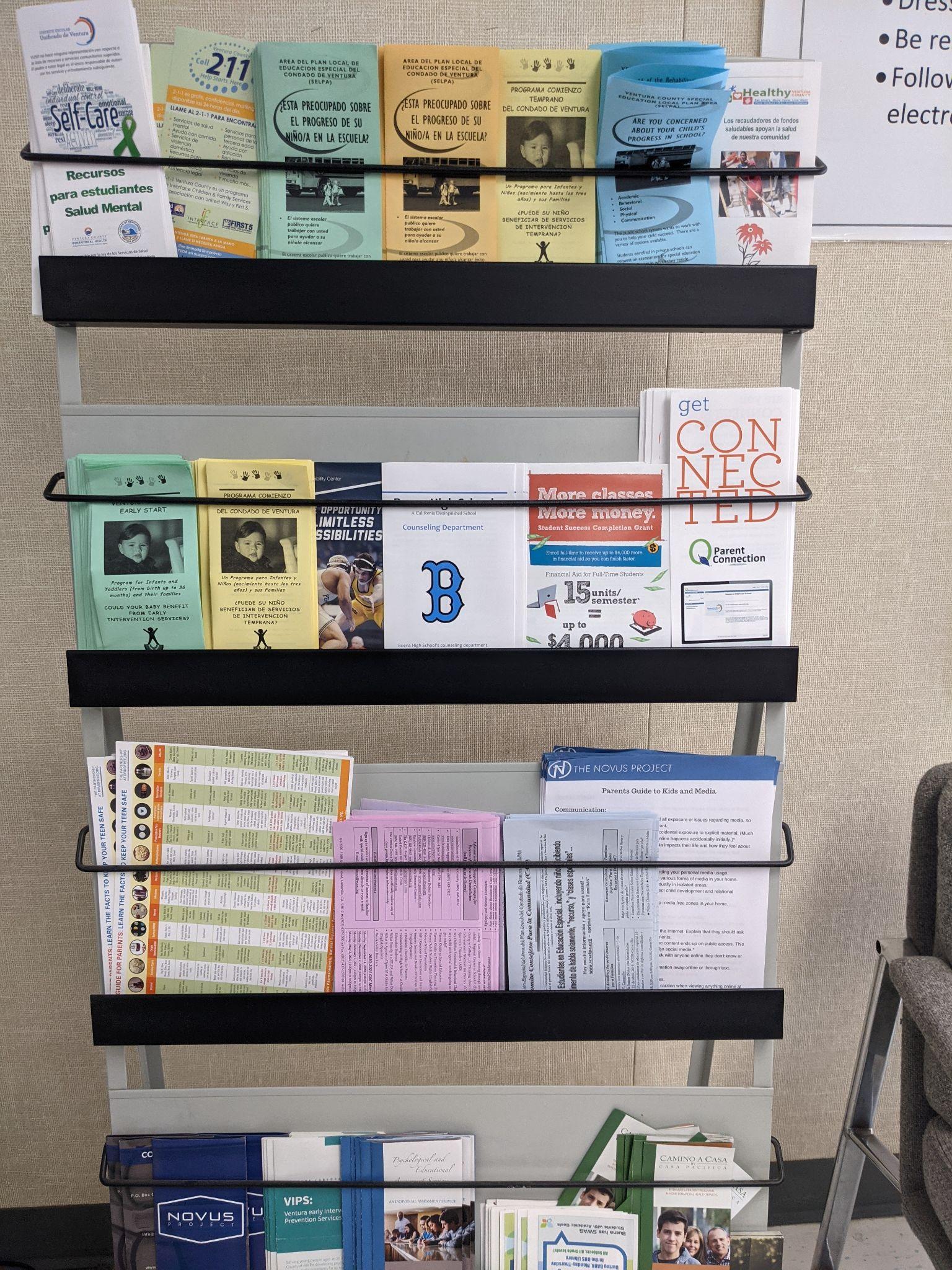 Wellness Center Continued
Walk-in: Available for ALL Buena students

Activities: socialize, make friends, 
participate in activities, make up work 
and even play games.
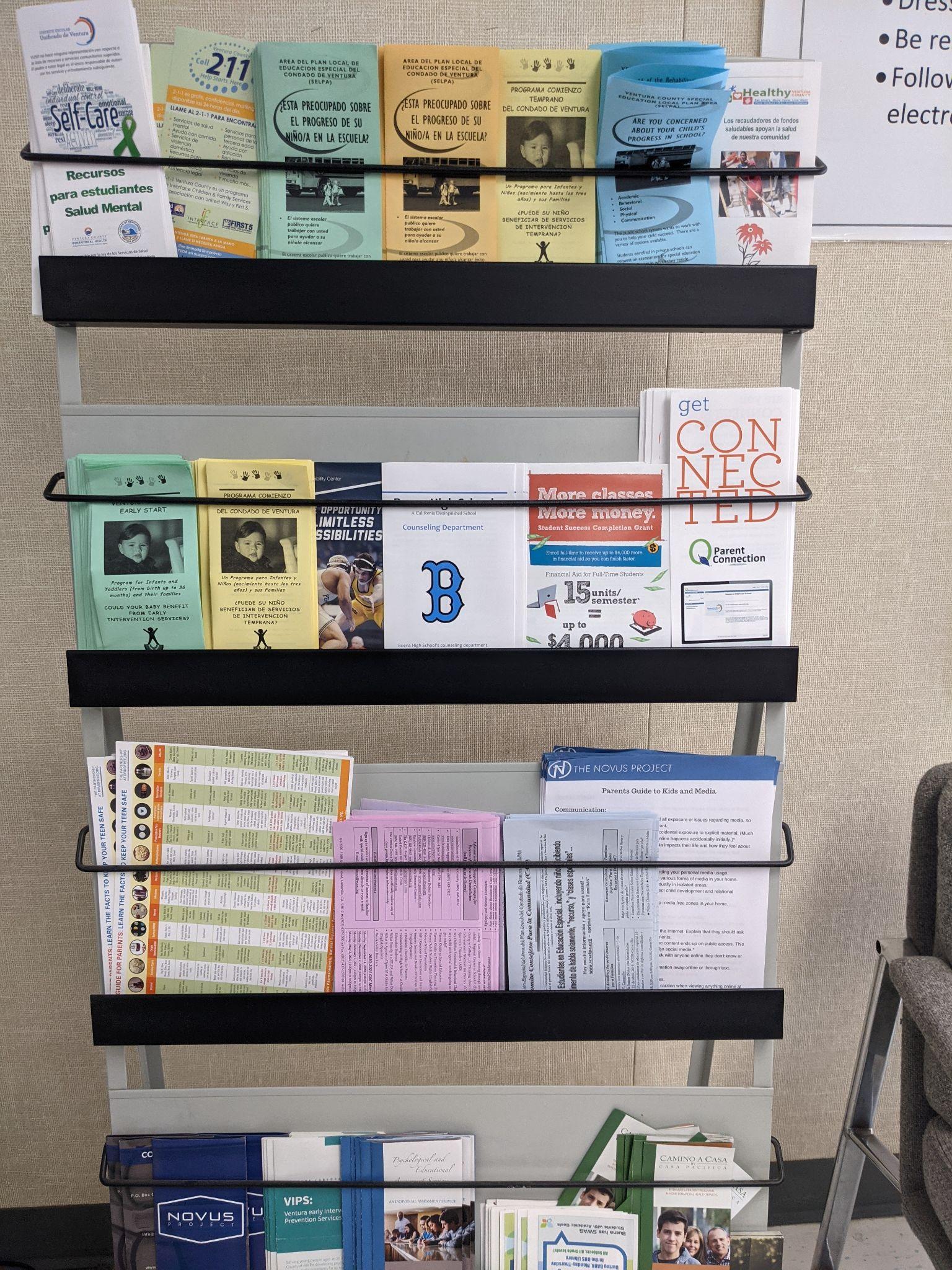 Centro de bienestar (cont.)
Sin cita previa: disponible para TODOS los 
estudiantes de Buena
Actividades: socializar, hacer amigos,
participar en actividades, recuperar trabajo
e incluso jugar juegos
Workshops and Monthly Themes
Lunchtime Yoga				       Wellness Wednesday Workshops
Yoga
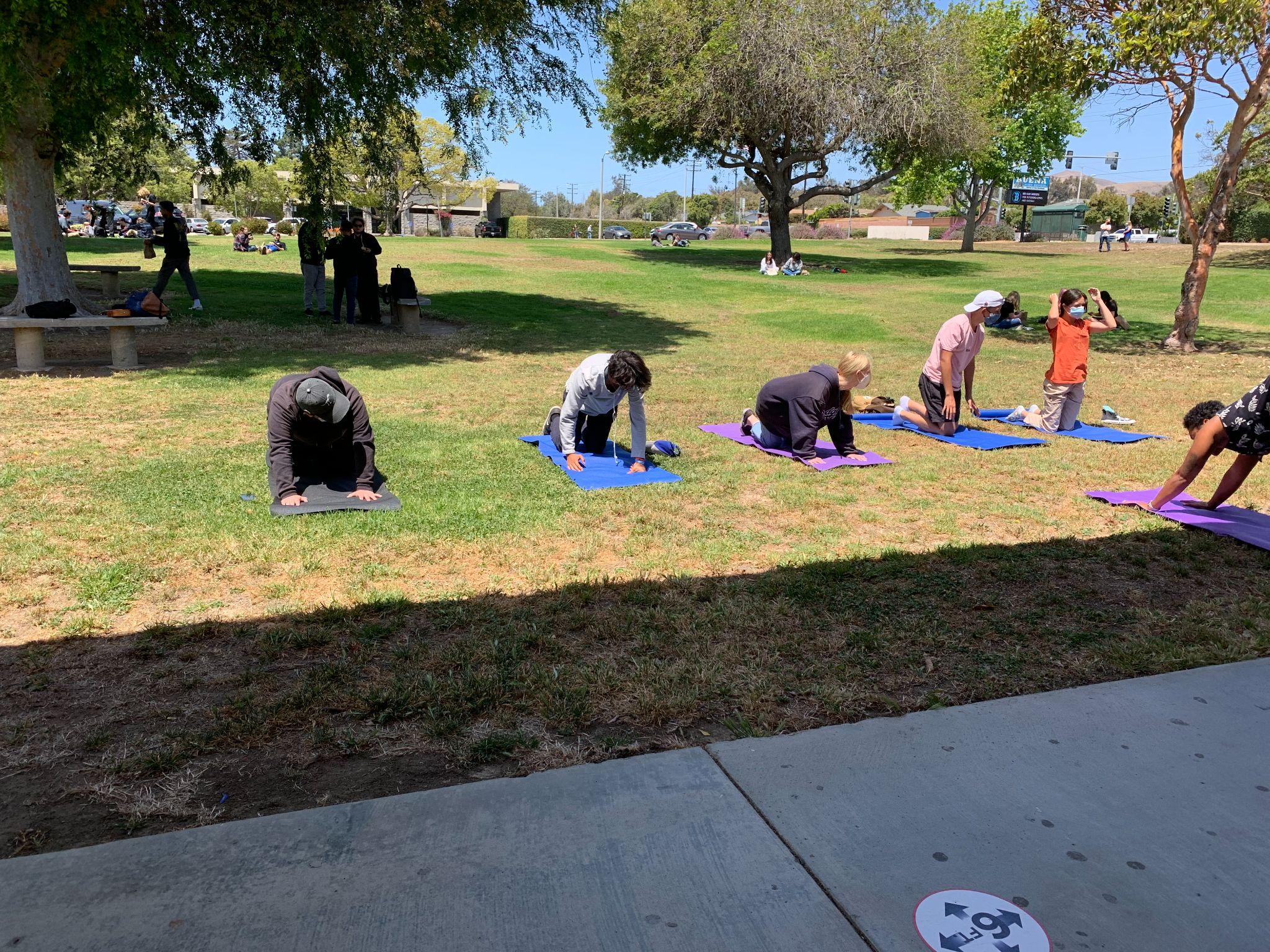 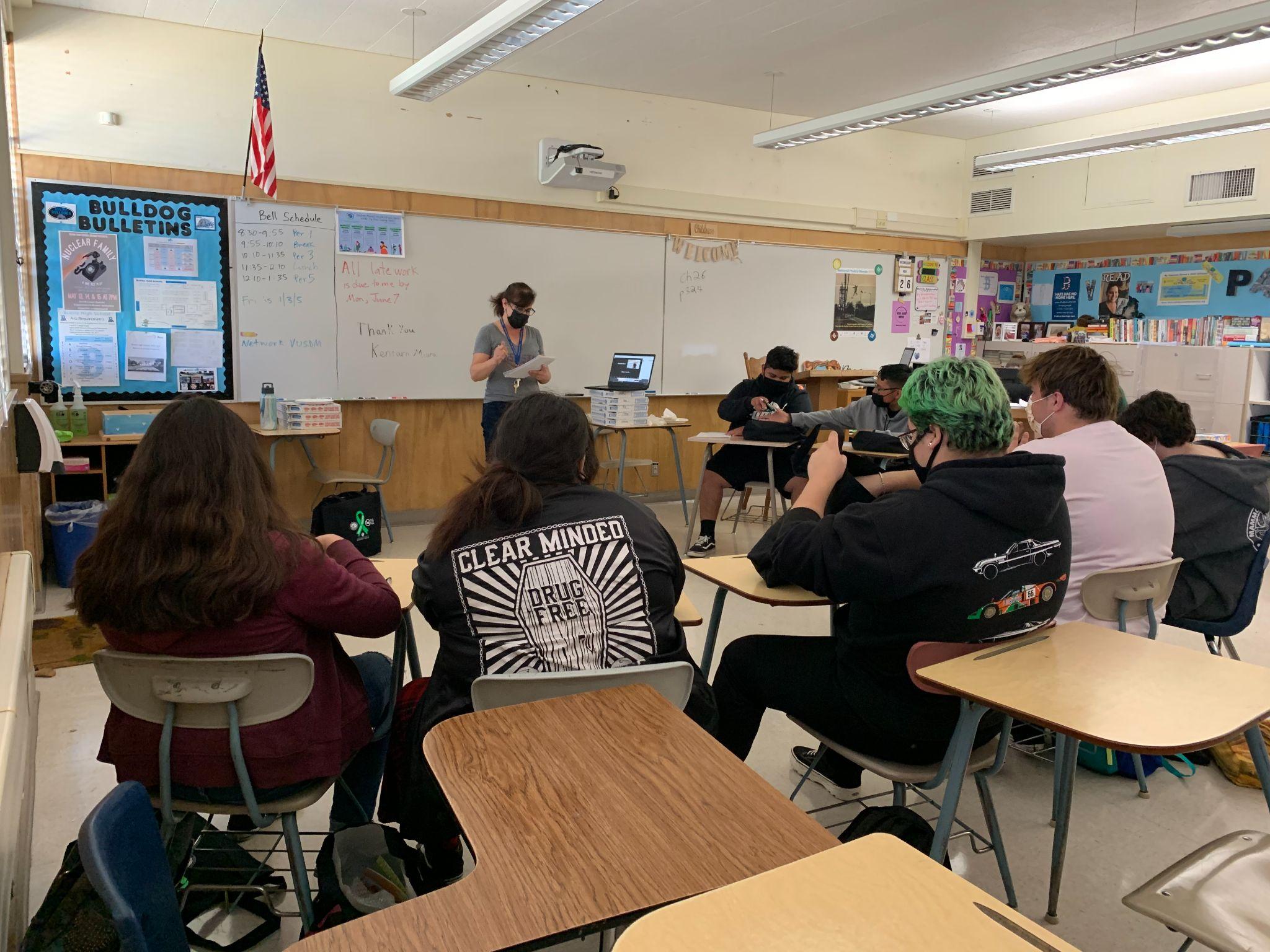 Talleres y temas mensuales
Yoga a la hora del almuerzo				       Miércoles de bienestar Workshops
Yoga
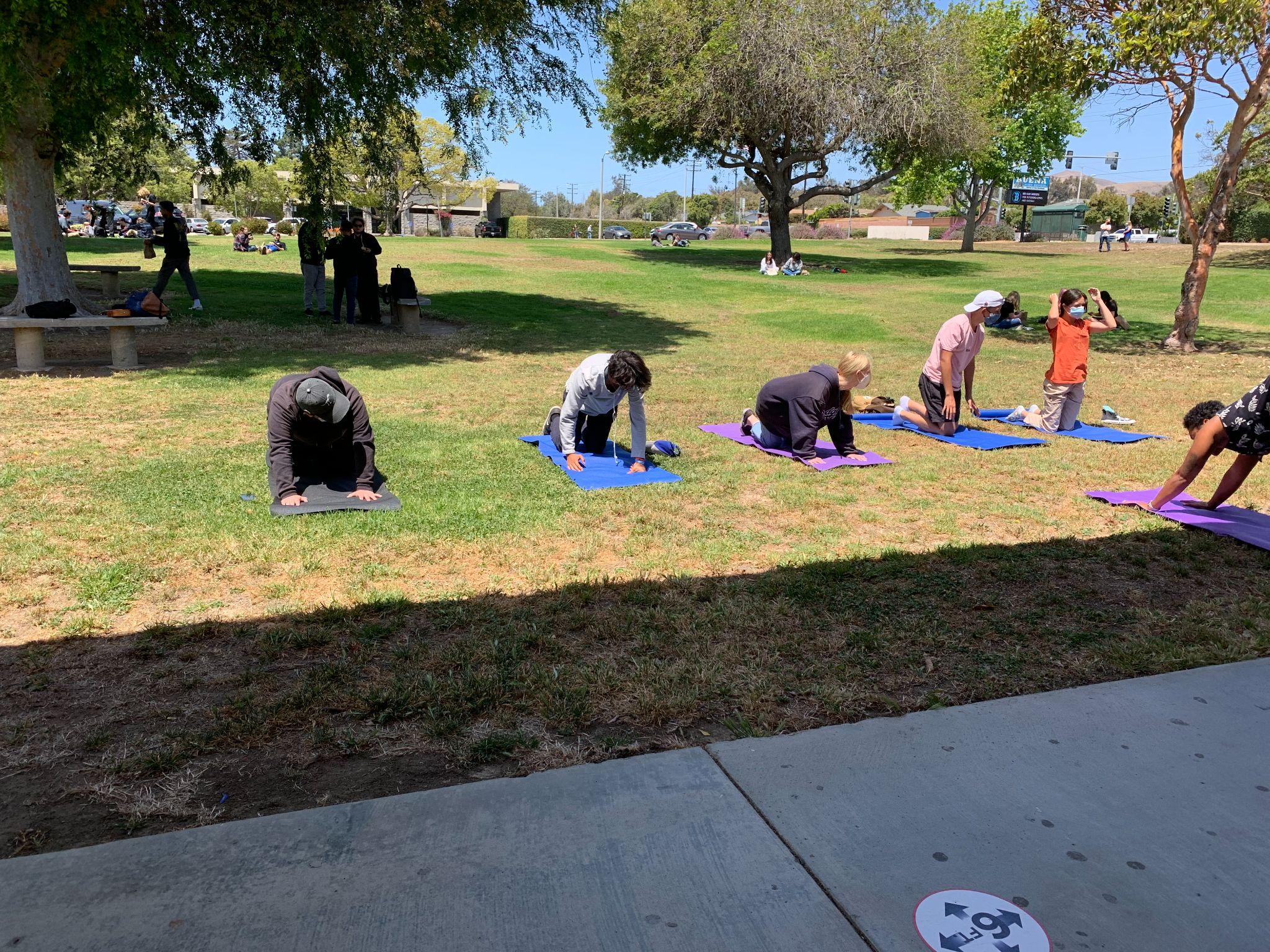 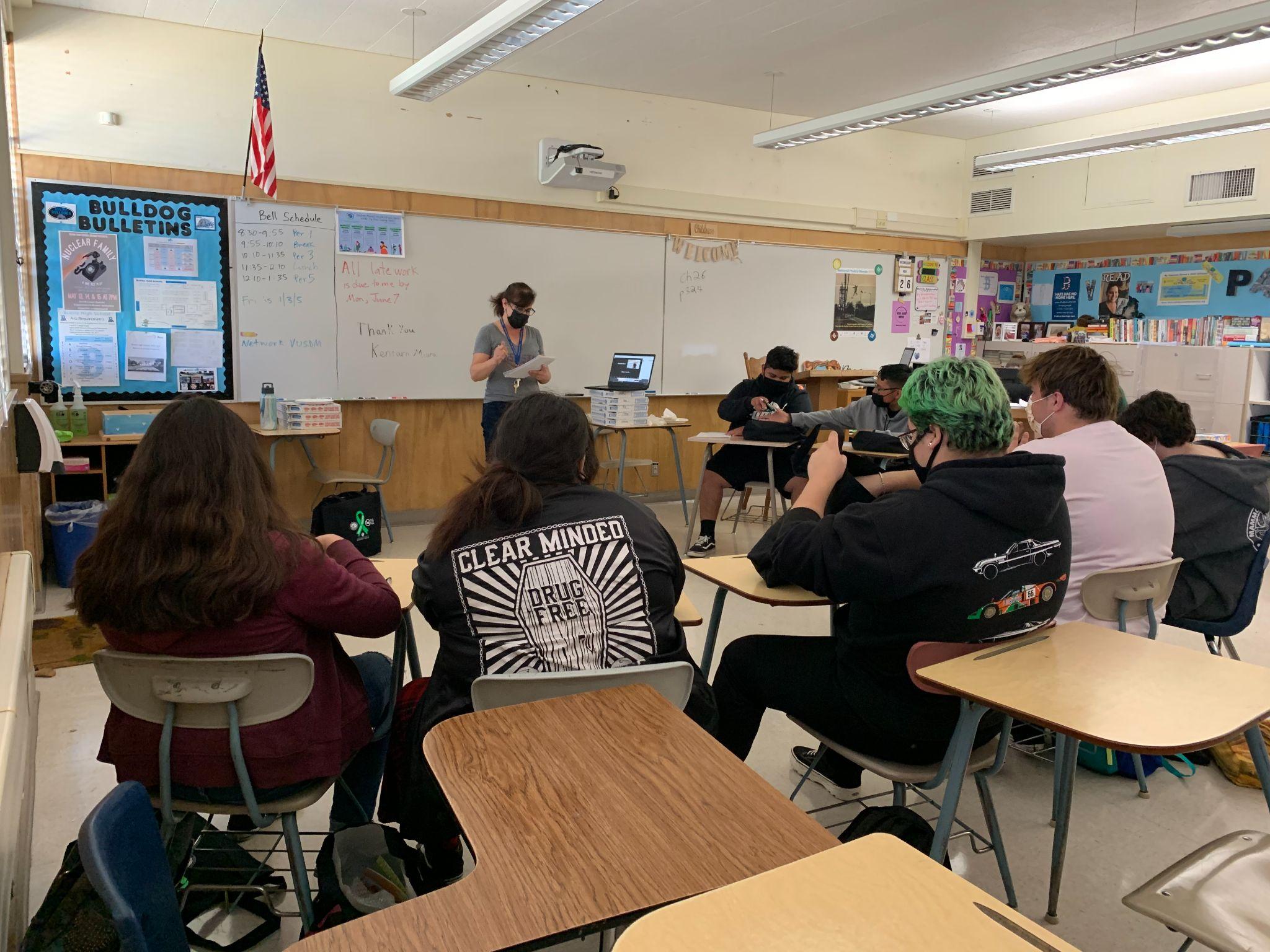 Tier 3 Supports
Include: referrals to outside agencies, family supports/education, individual student check-ins.
Resource Guides available in English and Spanish
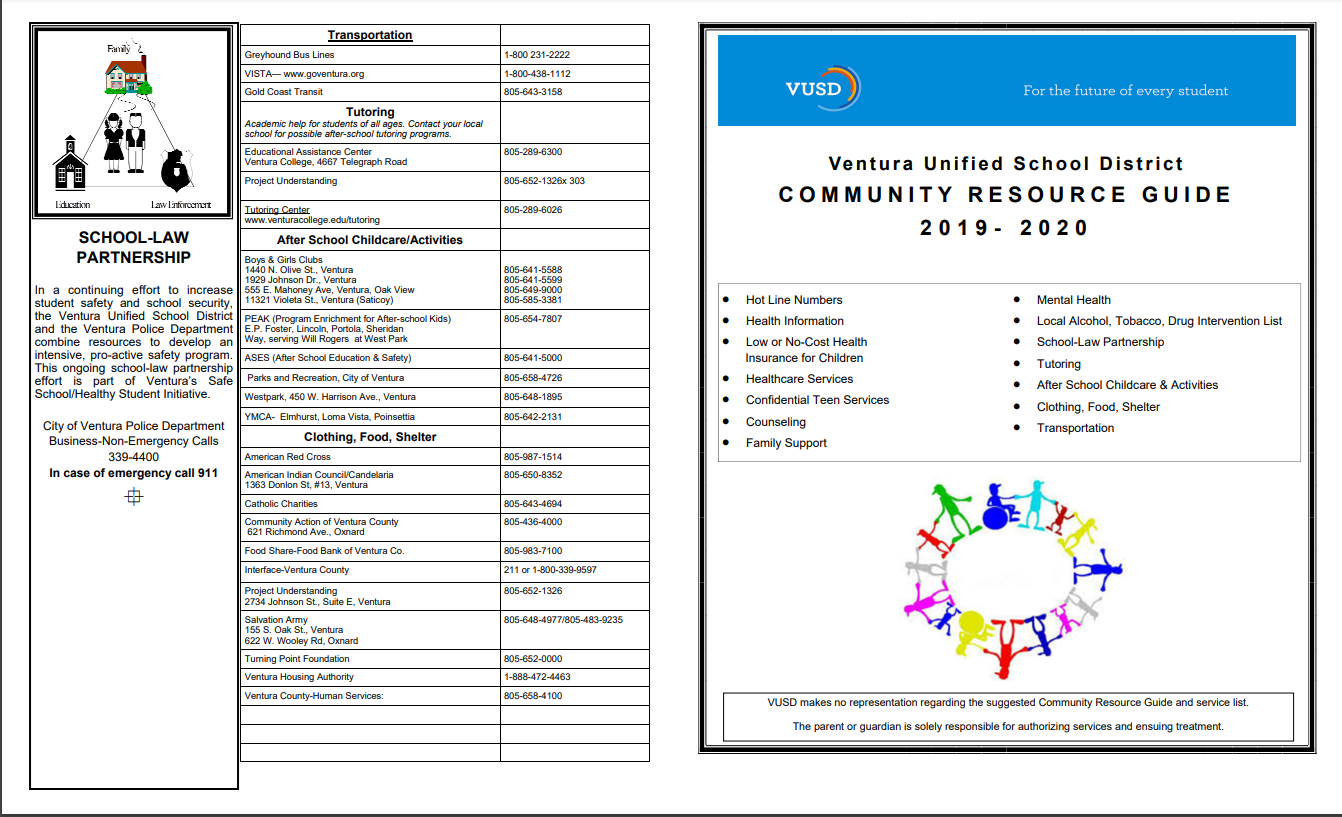 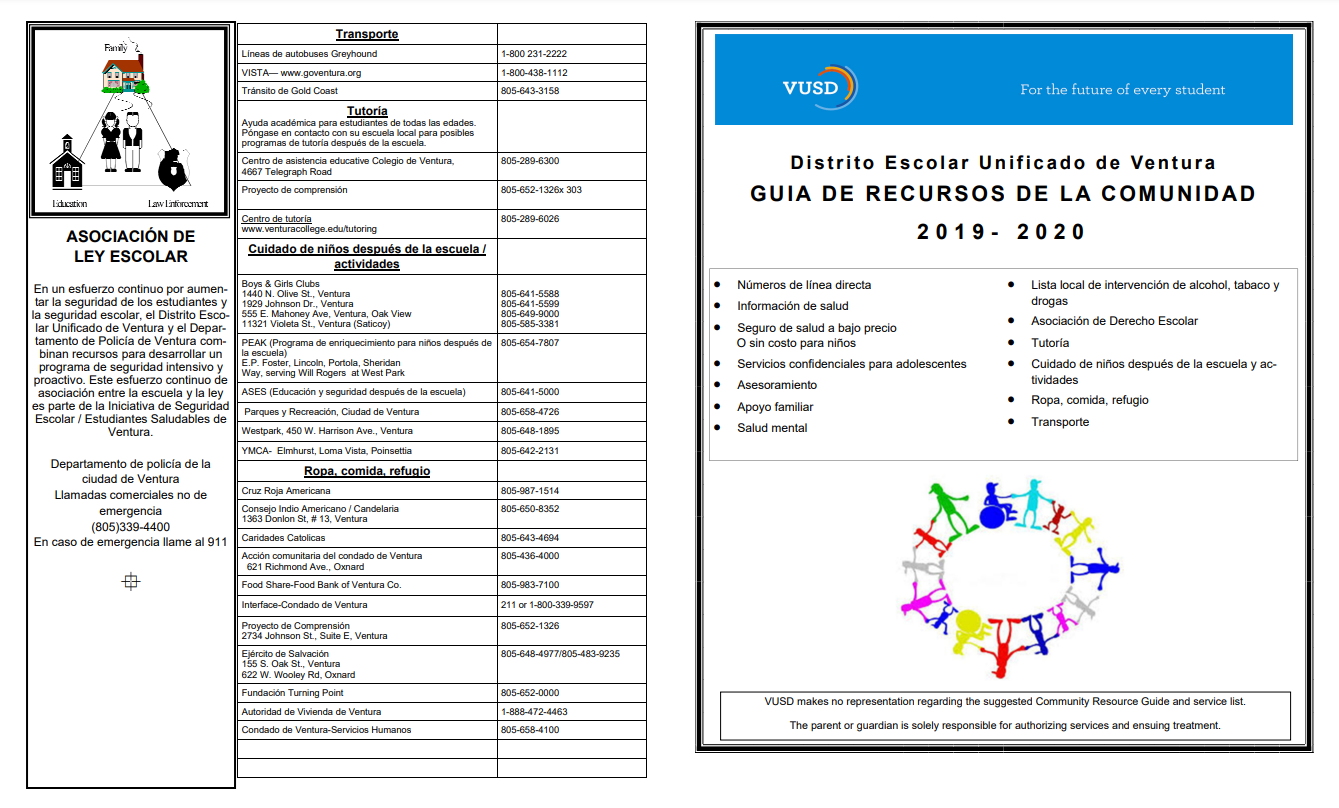 Apoyos de nivel 3
Incluye: referencias a agencias externas, apoyo / educación familiar, registros de estudiantes individuales.
Guías de recursos disponibles en inglés y español
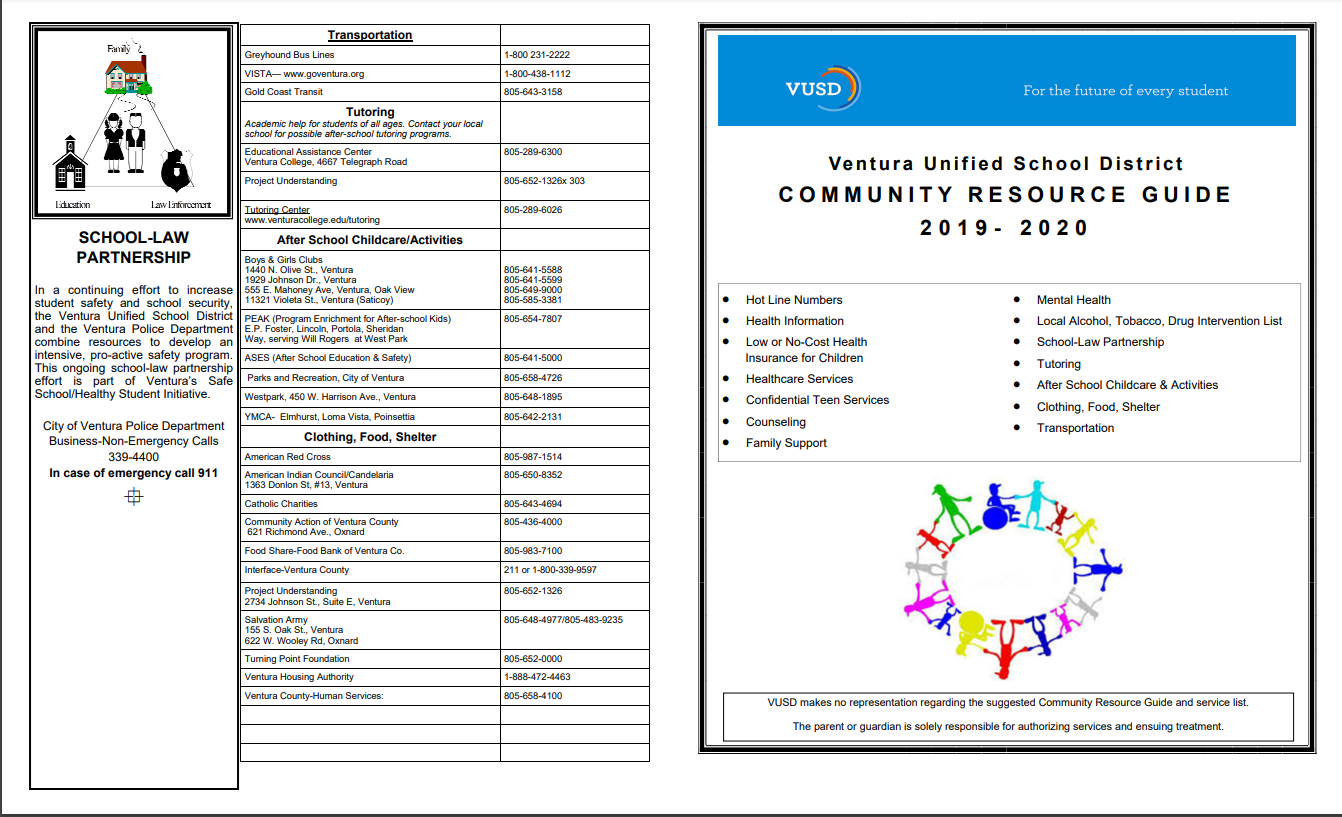 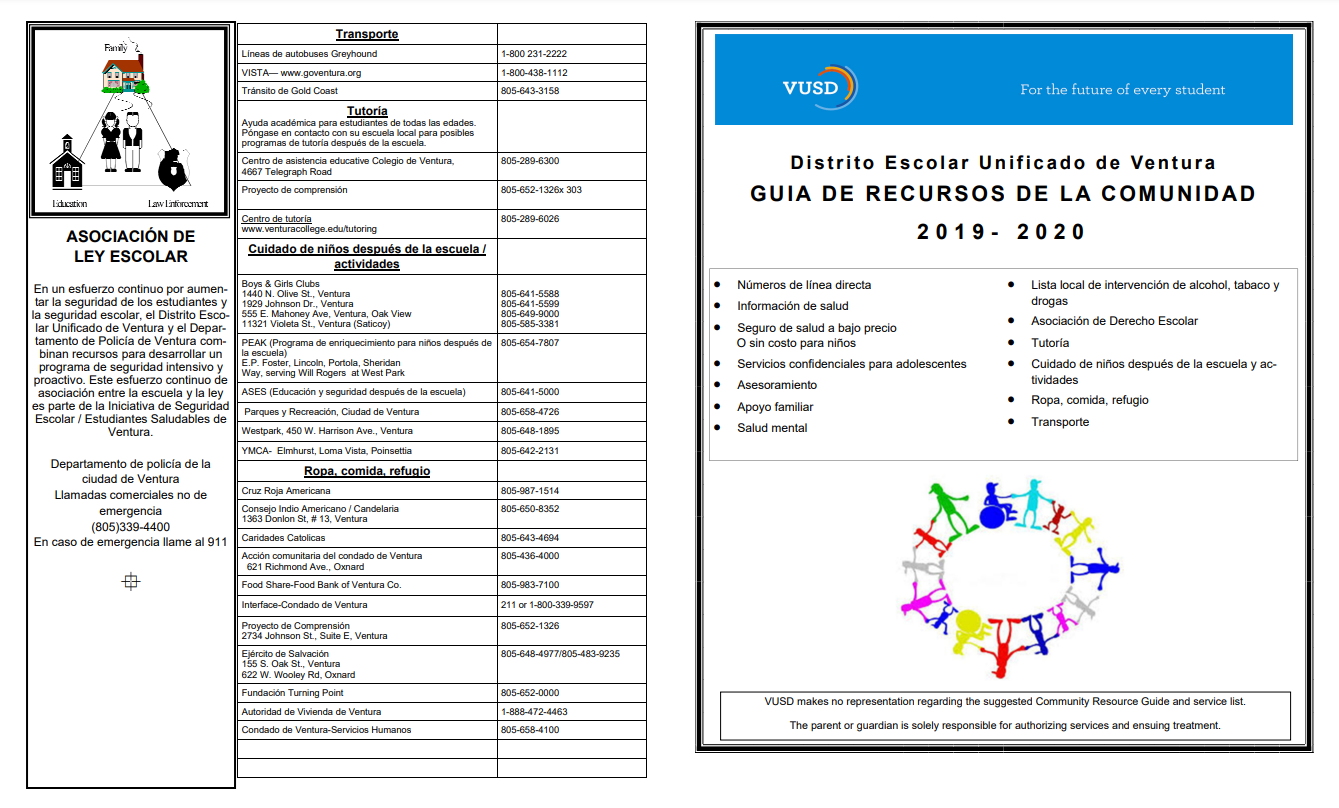 Thank you for your time!
Contact Information: Cassandra.Hopkins@venturuausd.org
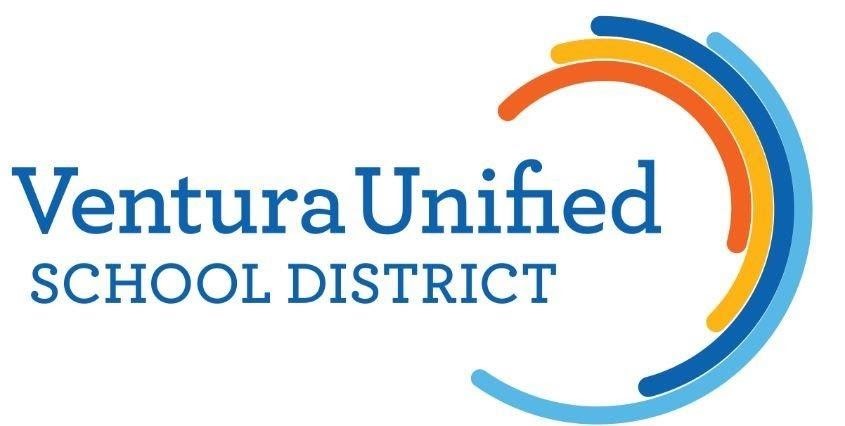 ¡Gracias por tu tiempo!
Información del contacto: Cassandra.Hopkins@venturuausd.org
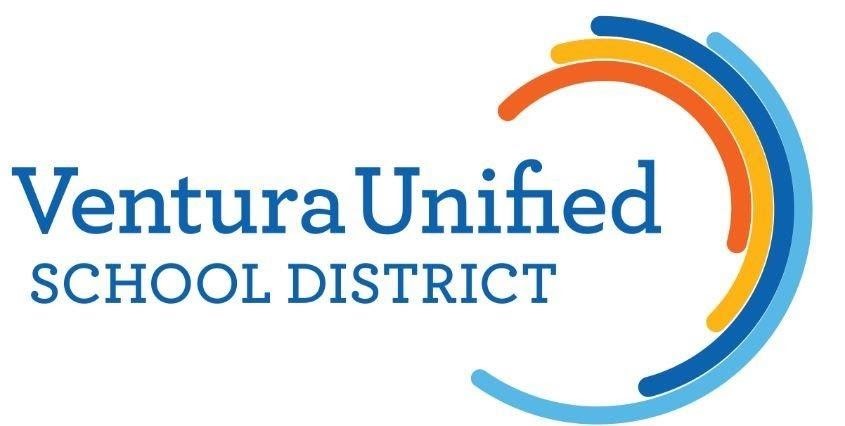